Existing Building Commissioning Workshop:Series 17, Session 1
Scavenger Hunt
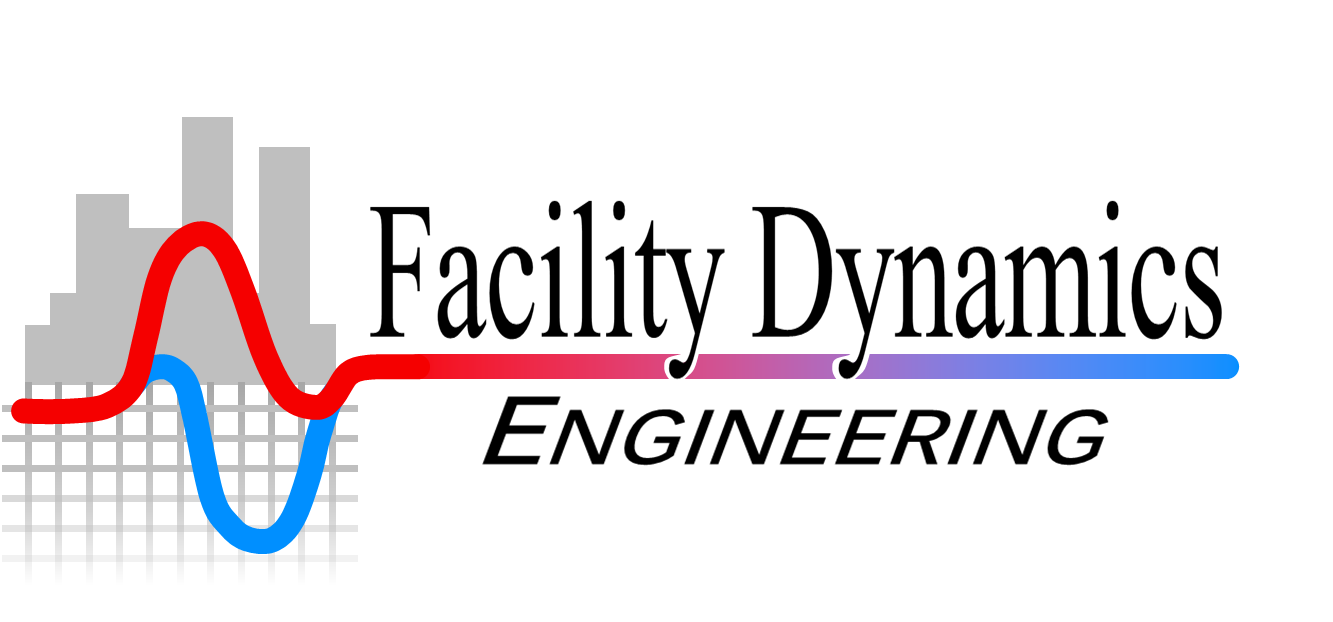 Presented By:
David Sellers
Senior Engineer, Facility Dynamics Engineering
Scoping a Condenser Water System CW System v11 SUV8 NCV.skp
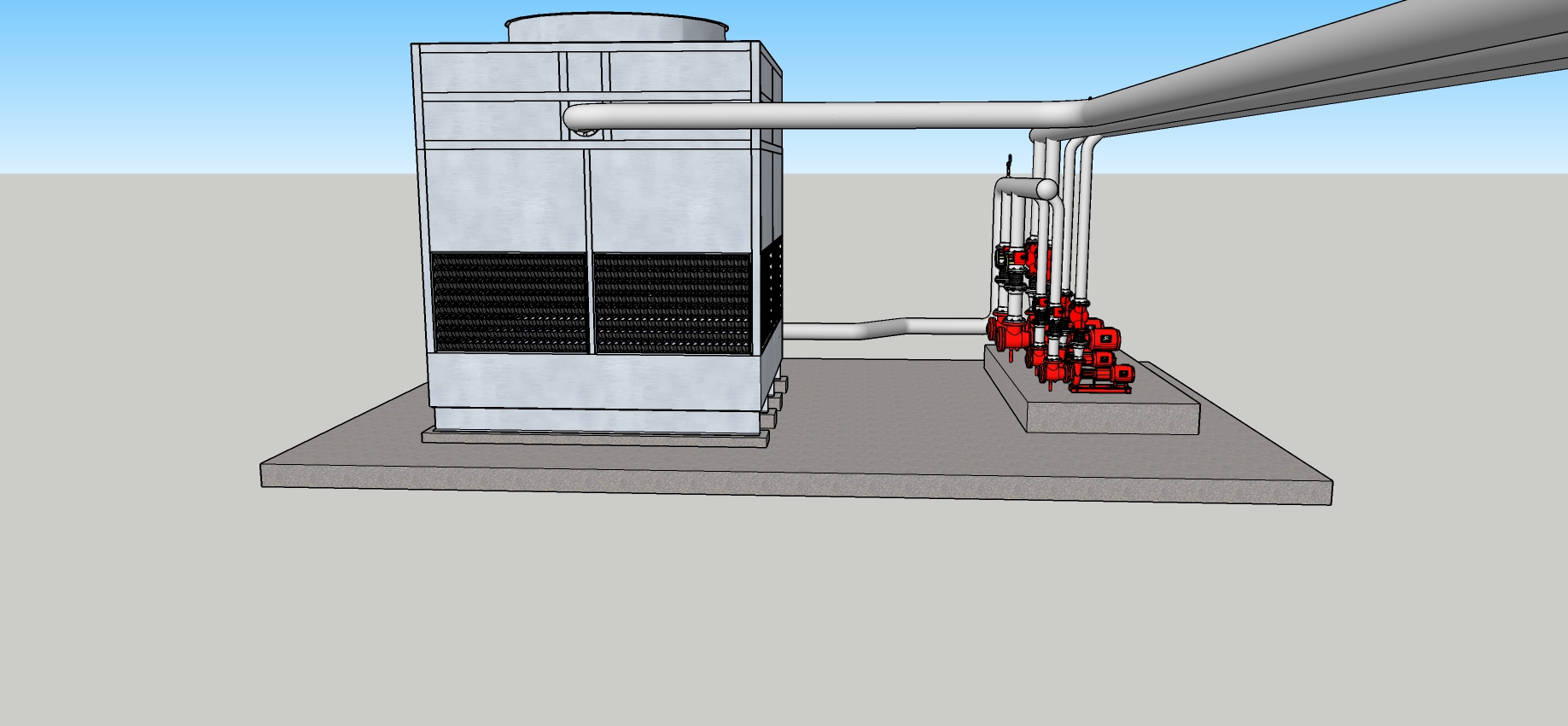 2
Vapor Compression Refrigeration Machines
An application of saturated system and phase change principles and concepts
3
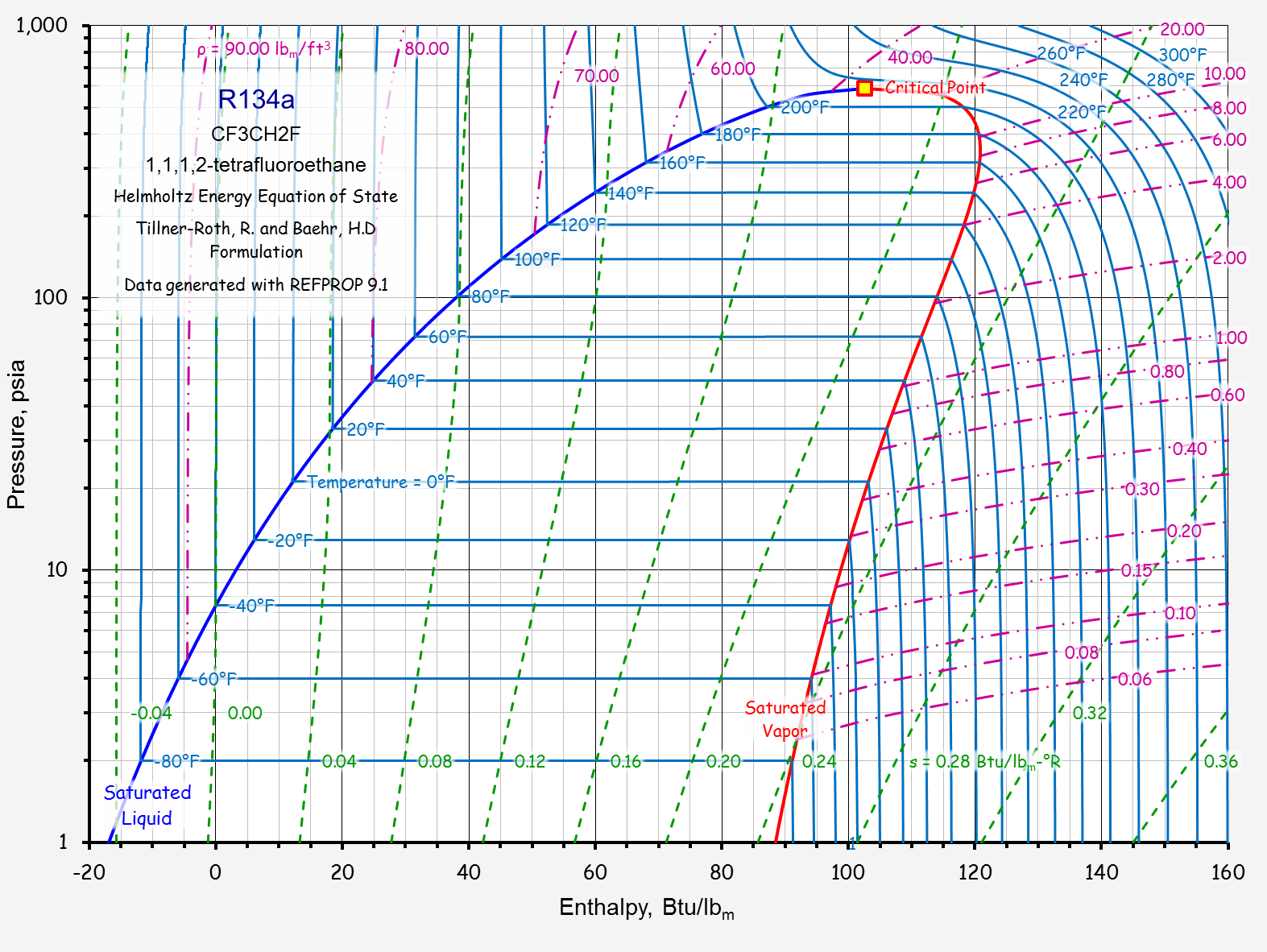 4
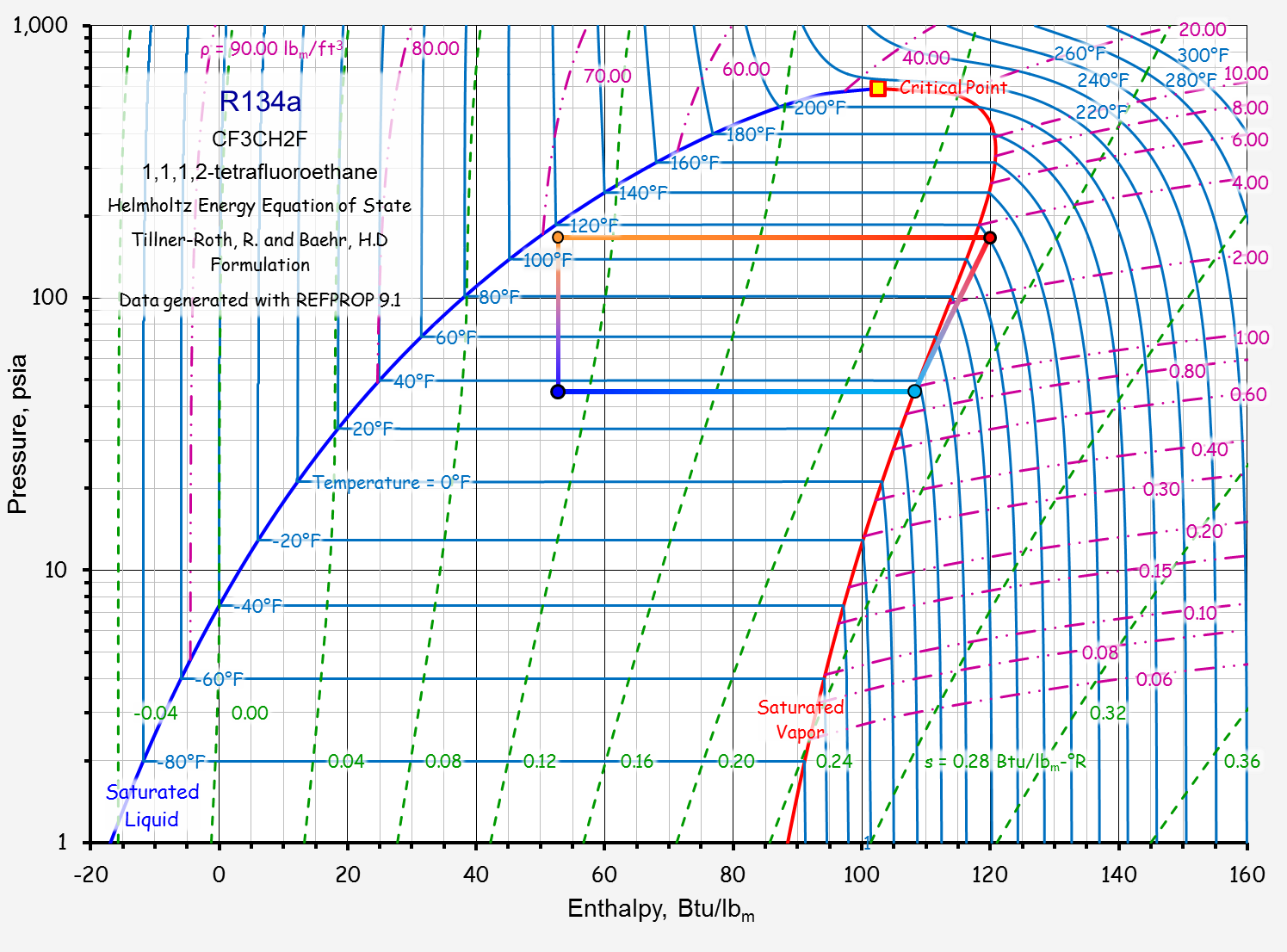 Condensation
Expansion
Compression
Evaporation
5
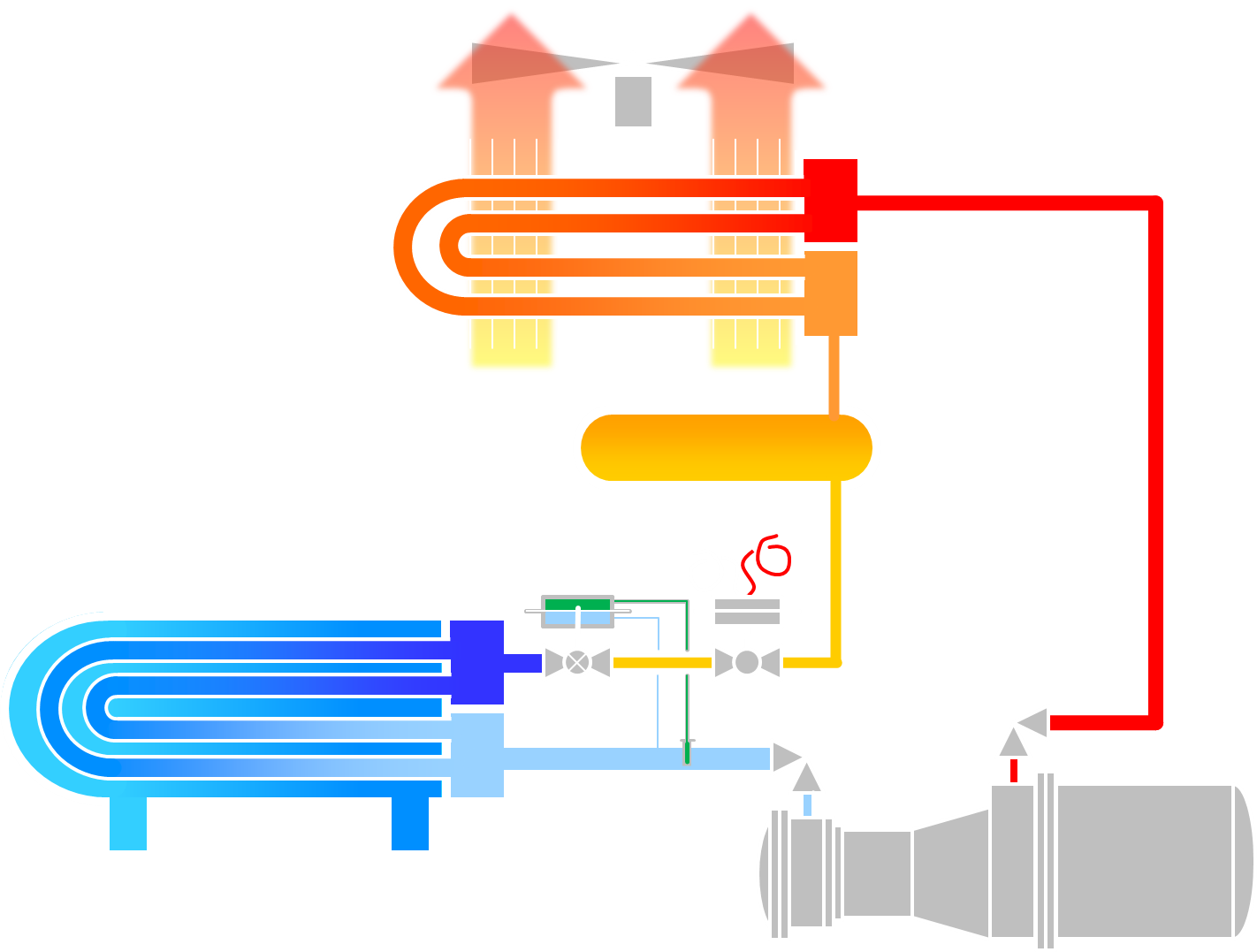 An Air Cooled Vapor Compression Cycle Chiller
6
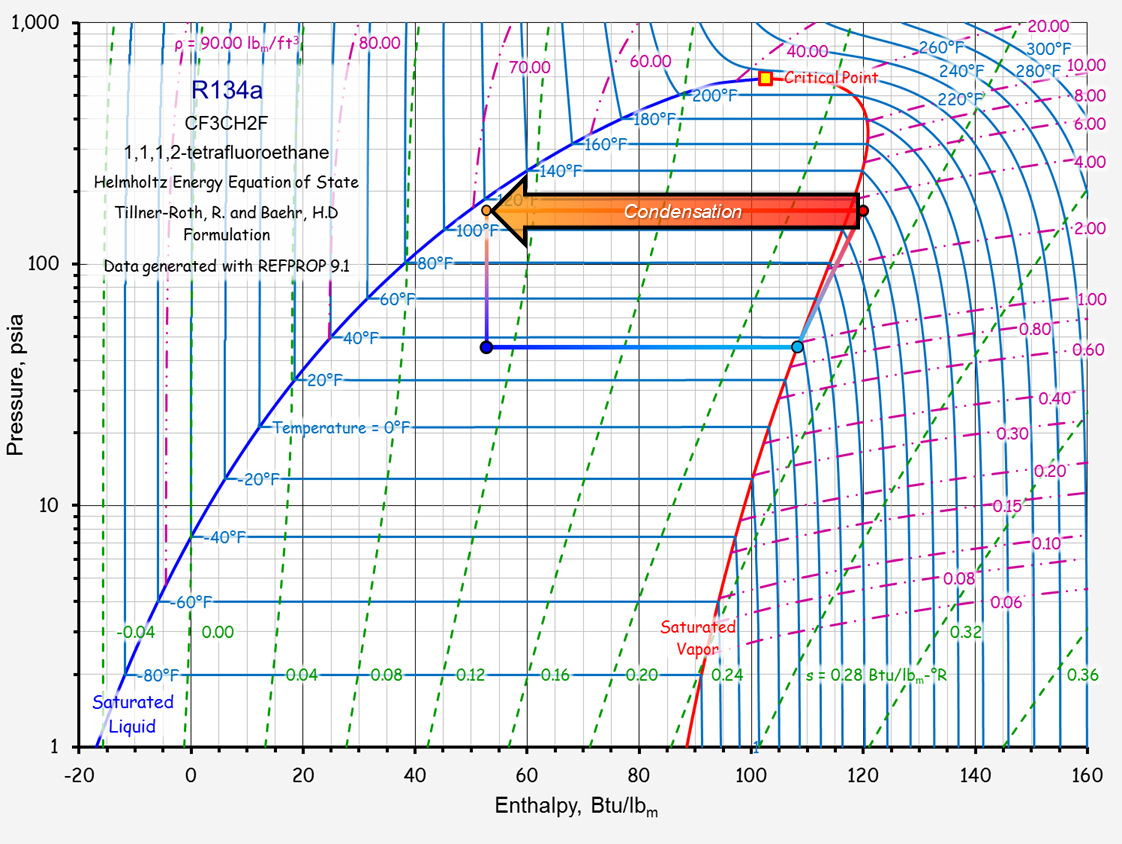 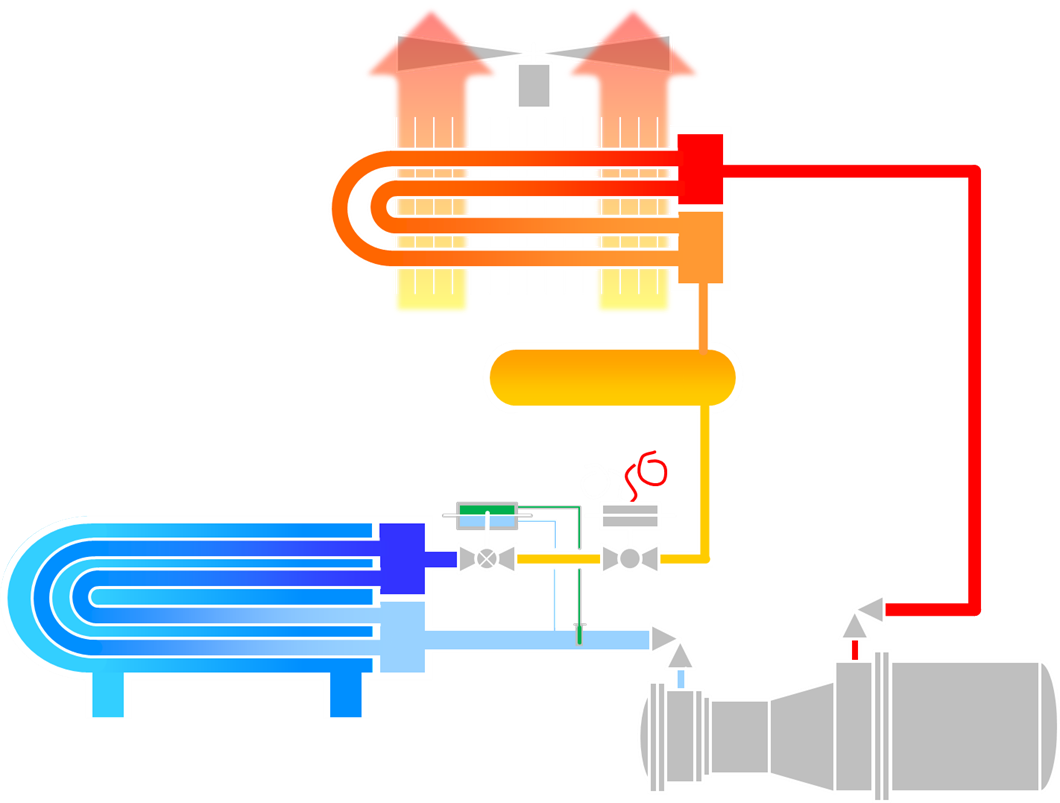 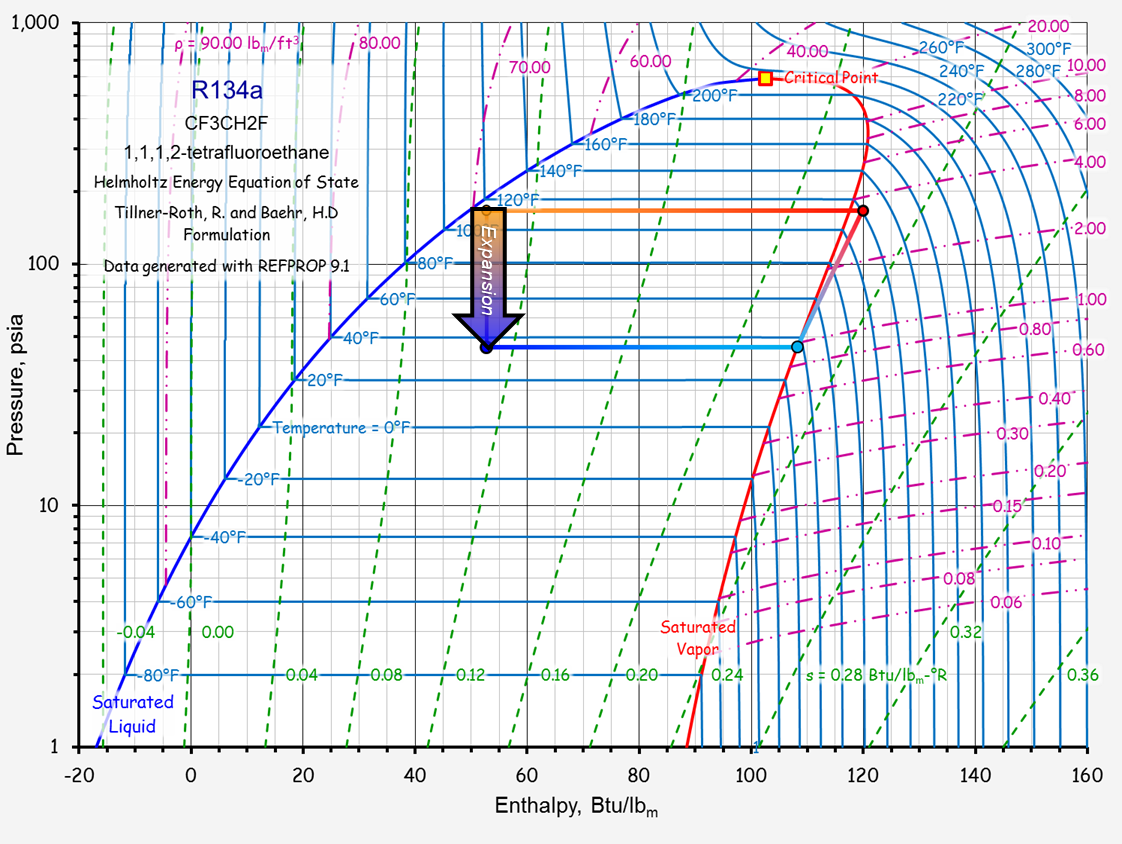 Condenser
Receiver
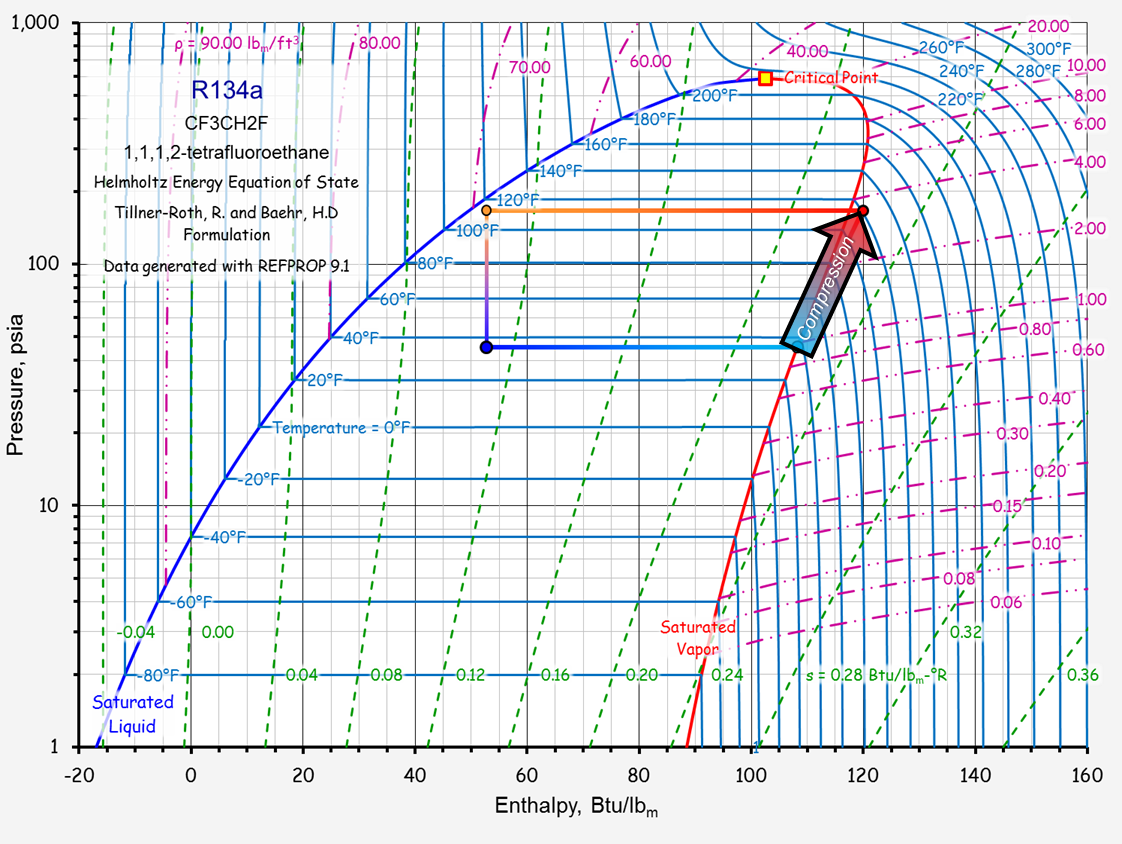 Liquid Line Solenoid Valve
Expansion Valve
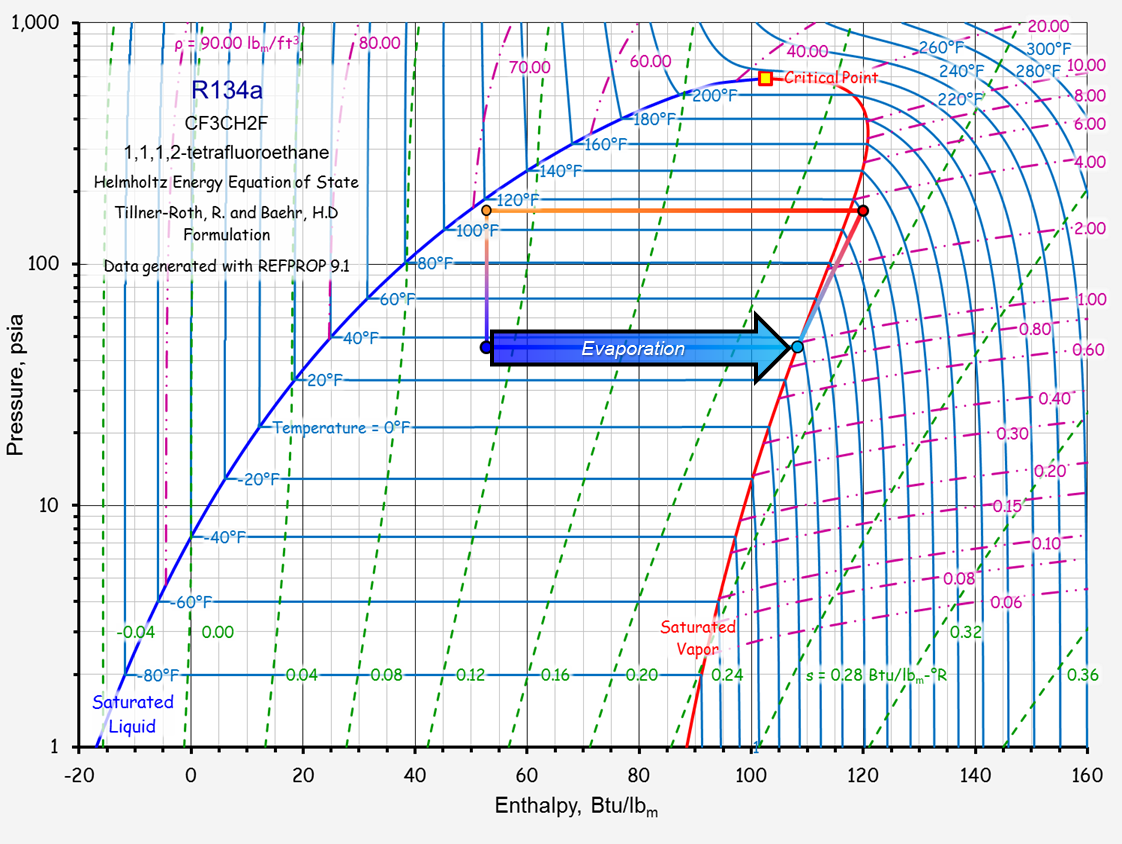 Evaporator
Compressor
7
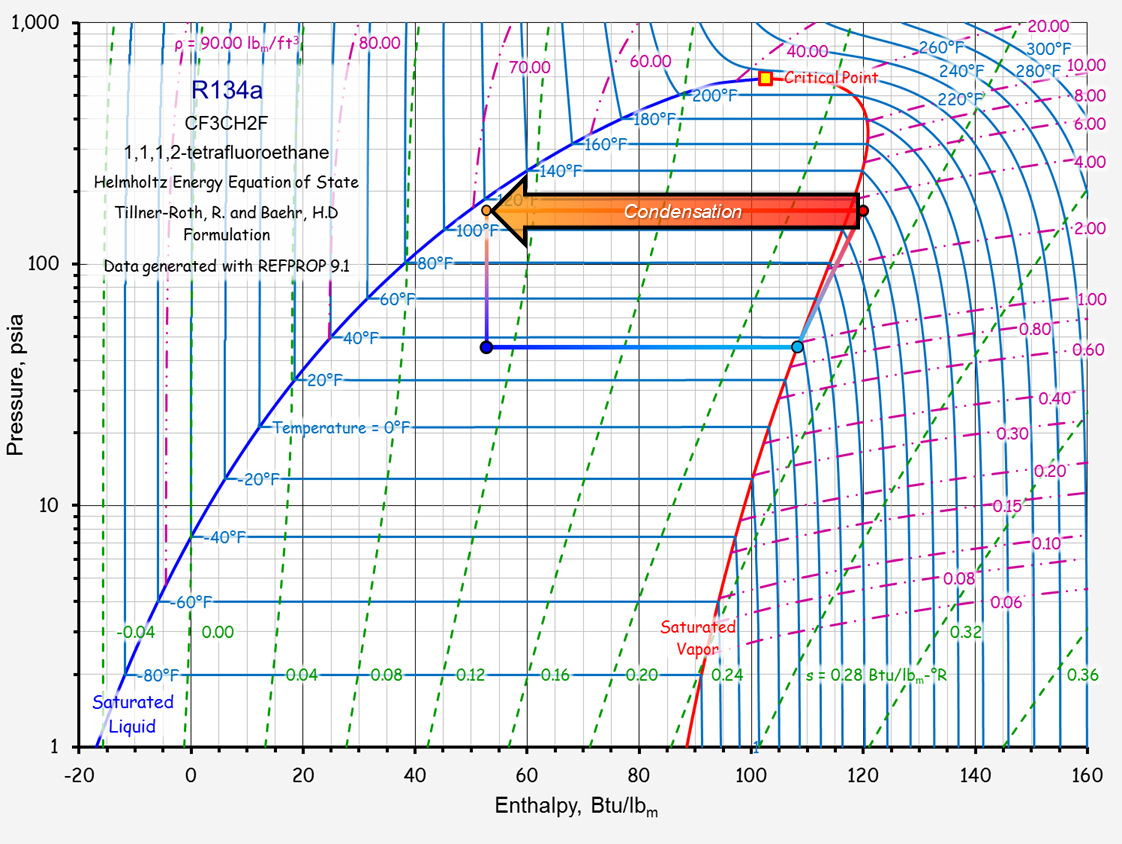 Condenser
Liquid Line Solenoid Valve
Expansion Valve
Receiver
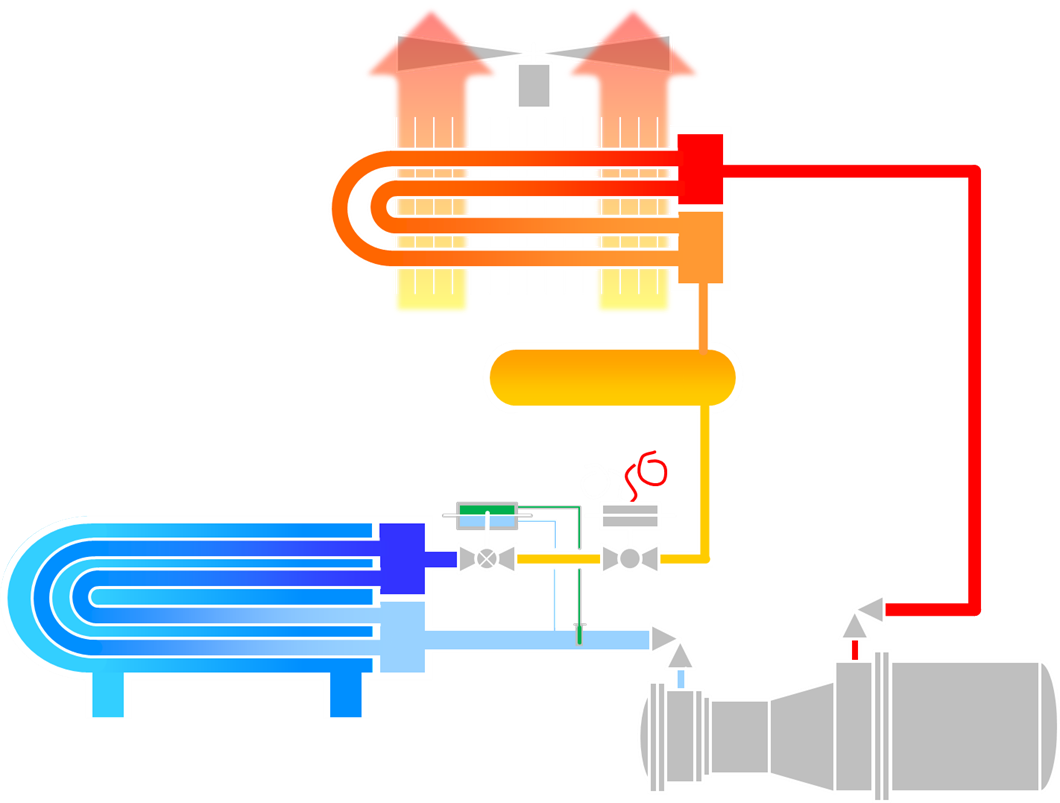 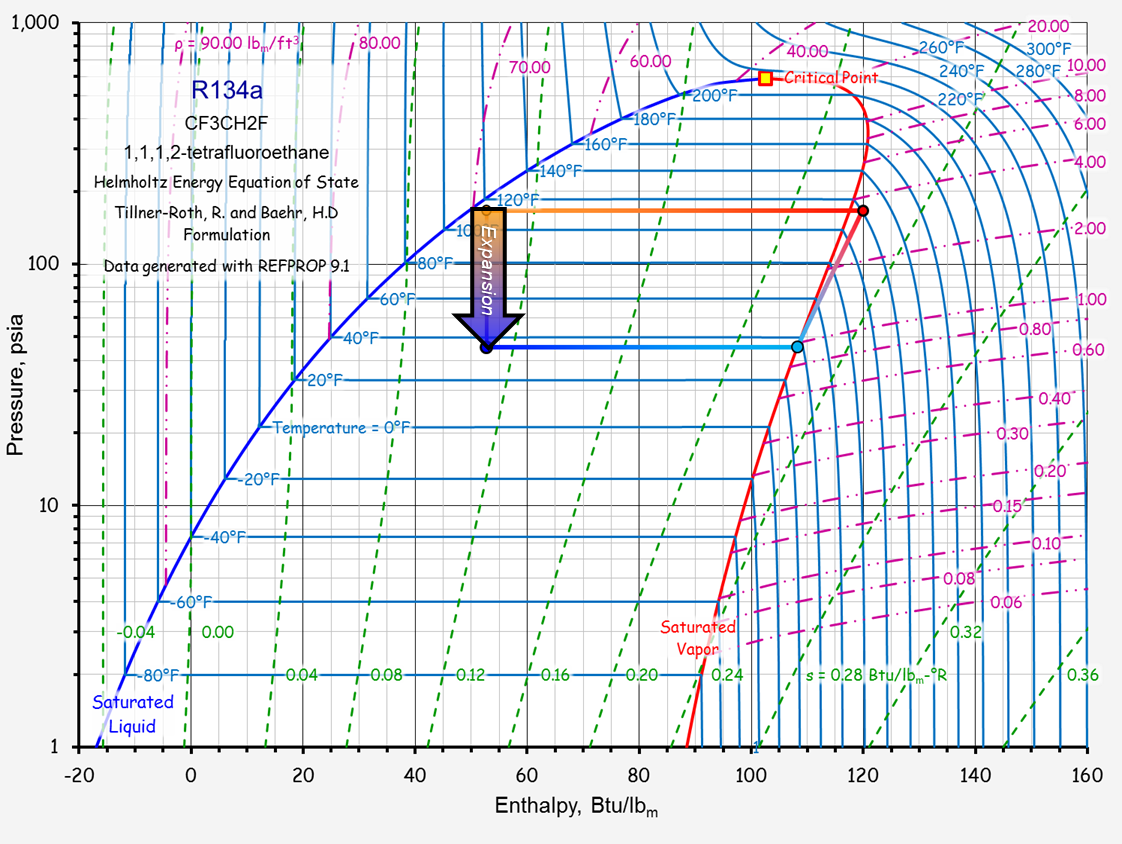 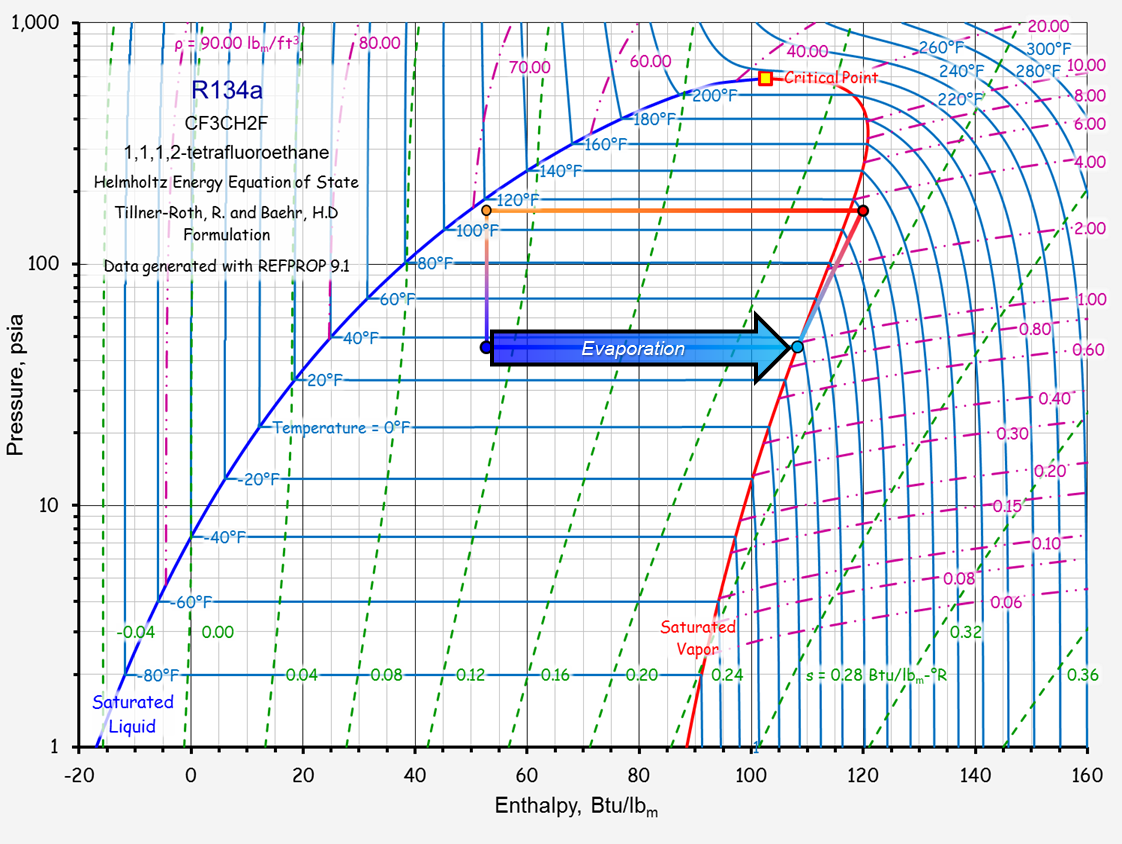 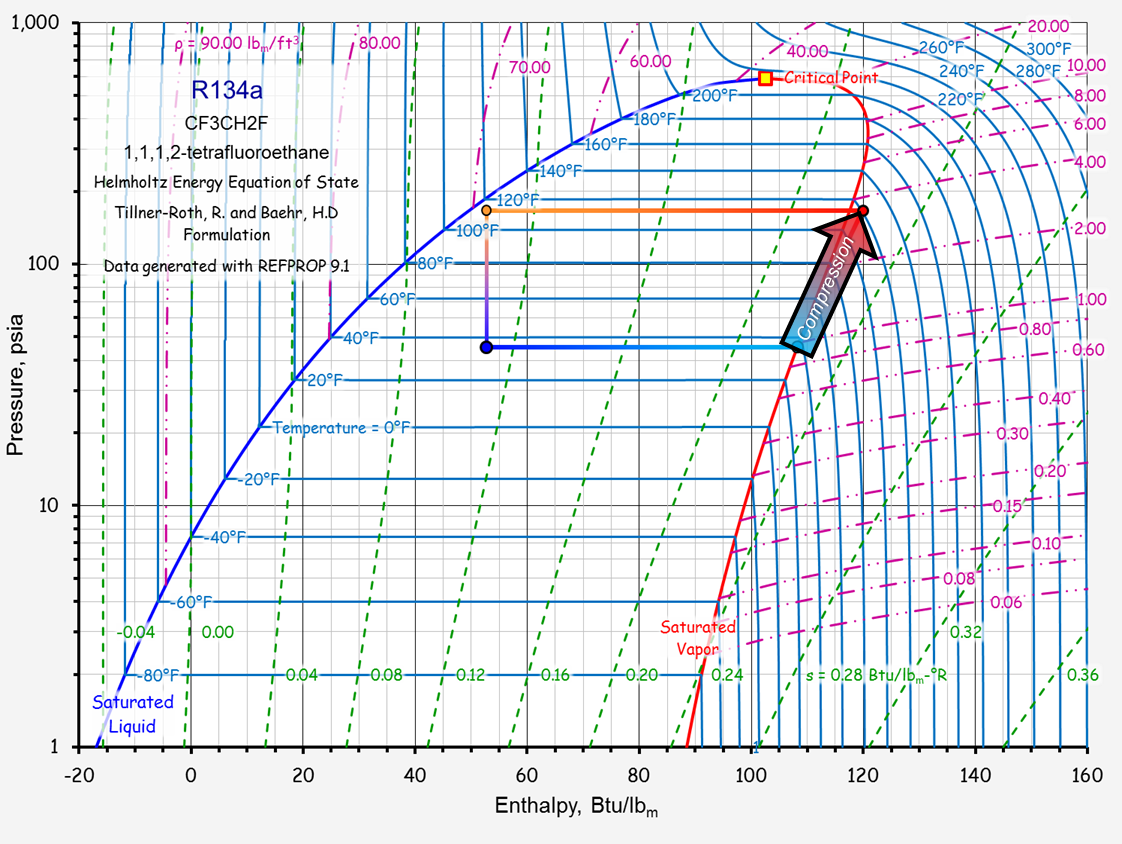 Evaporator
8
Compressor
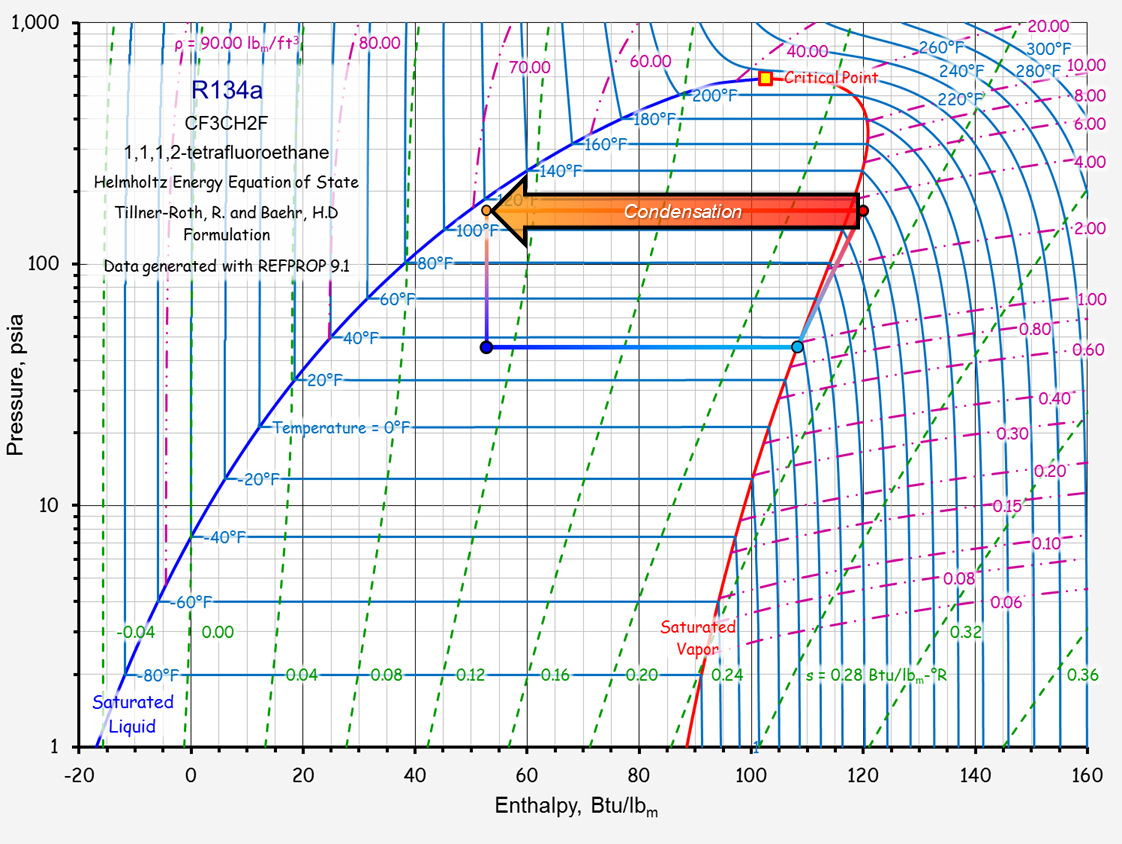 Condenser
Liquid Line Solenoid Valve
Expansion Valve
Receiver
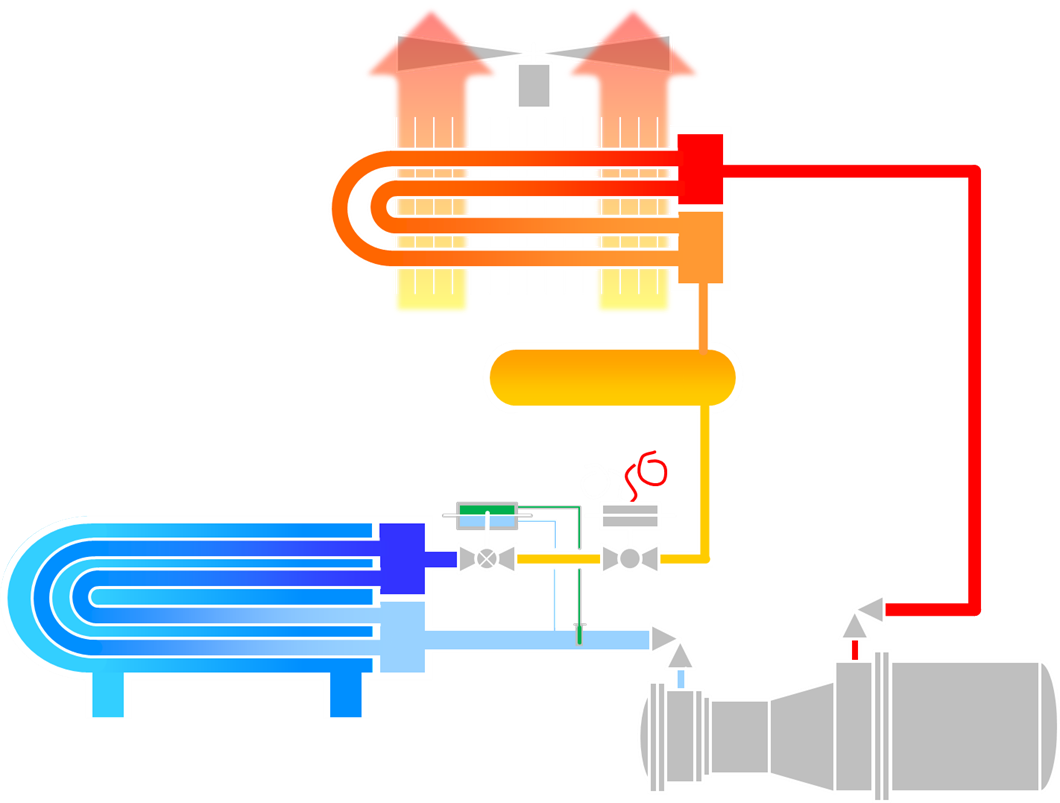 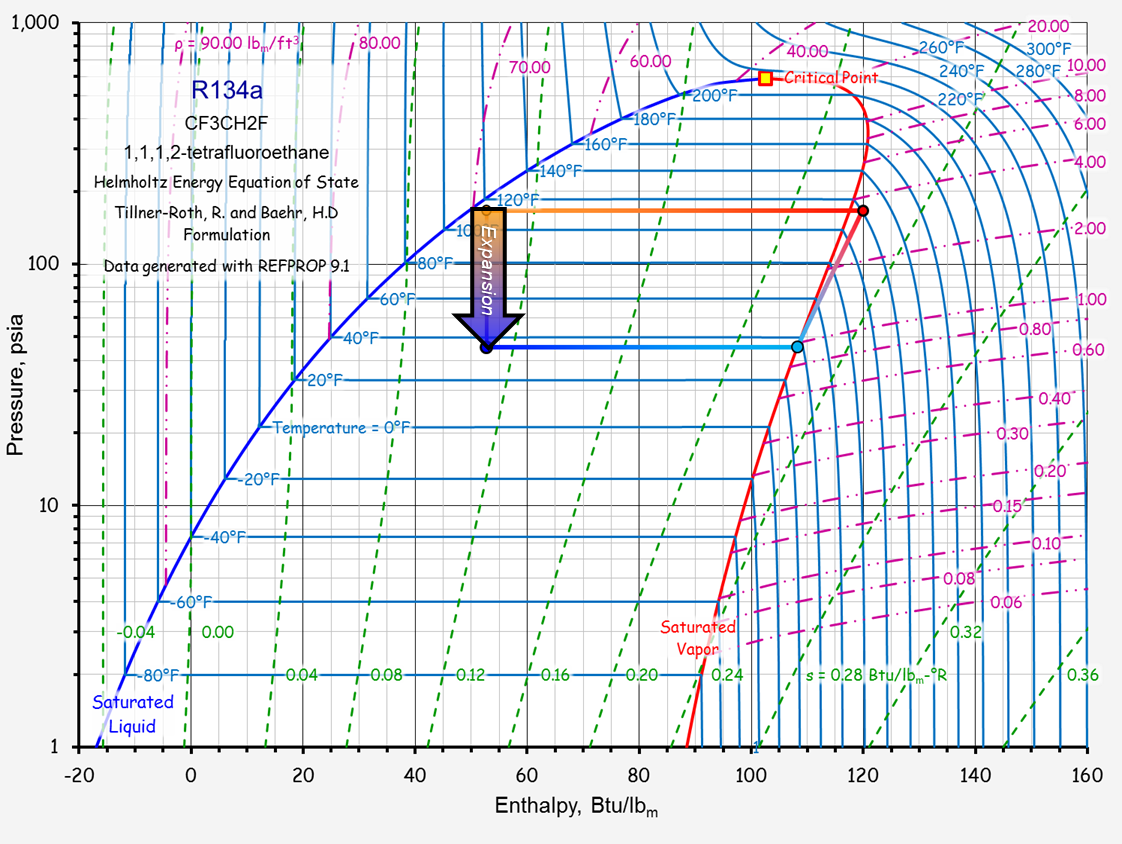 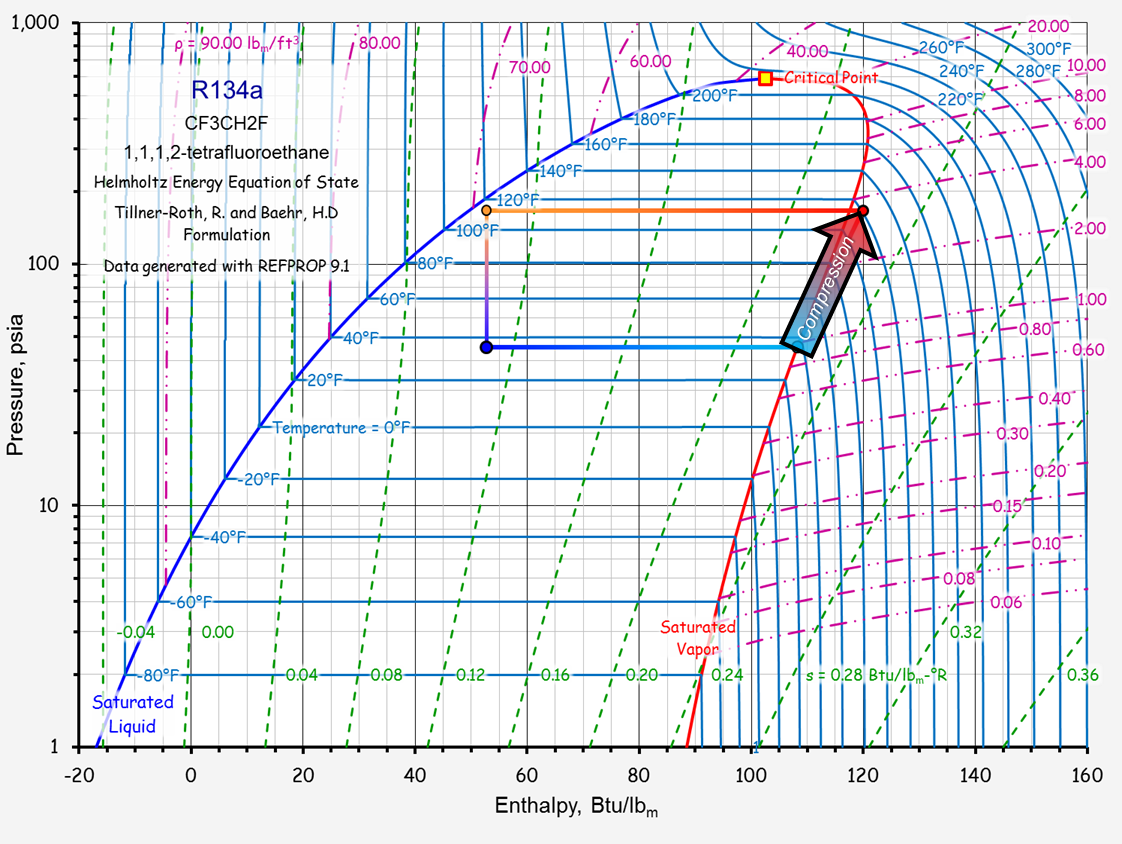 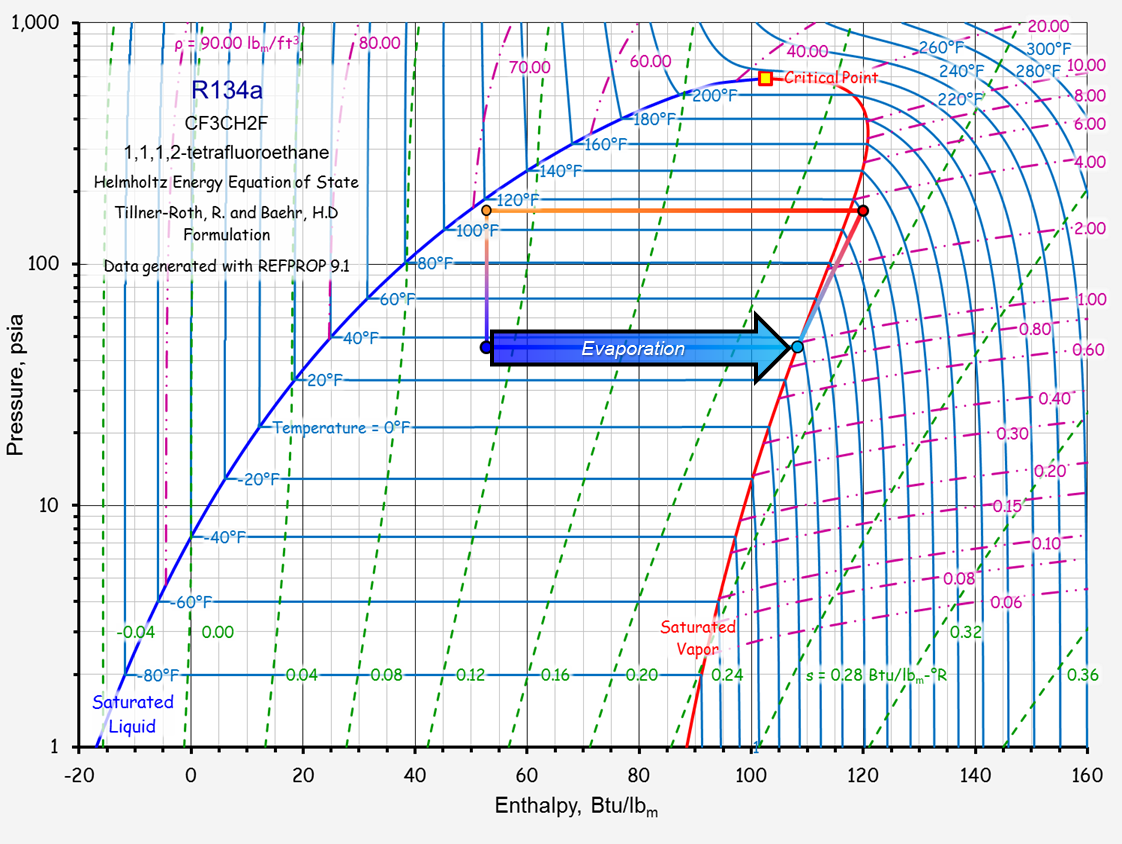 Compressor
9
Evaporator
Liquid Line Solenoid Valve
Expansion Valve
Receiver
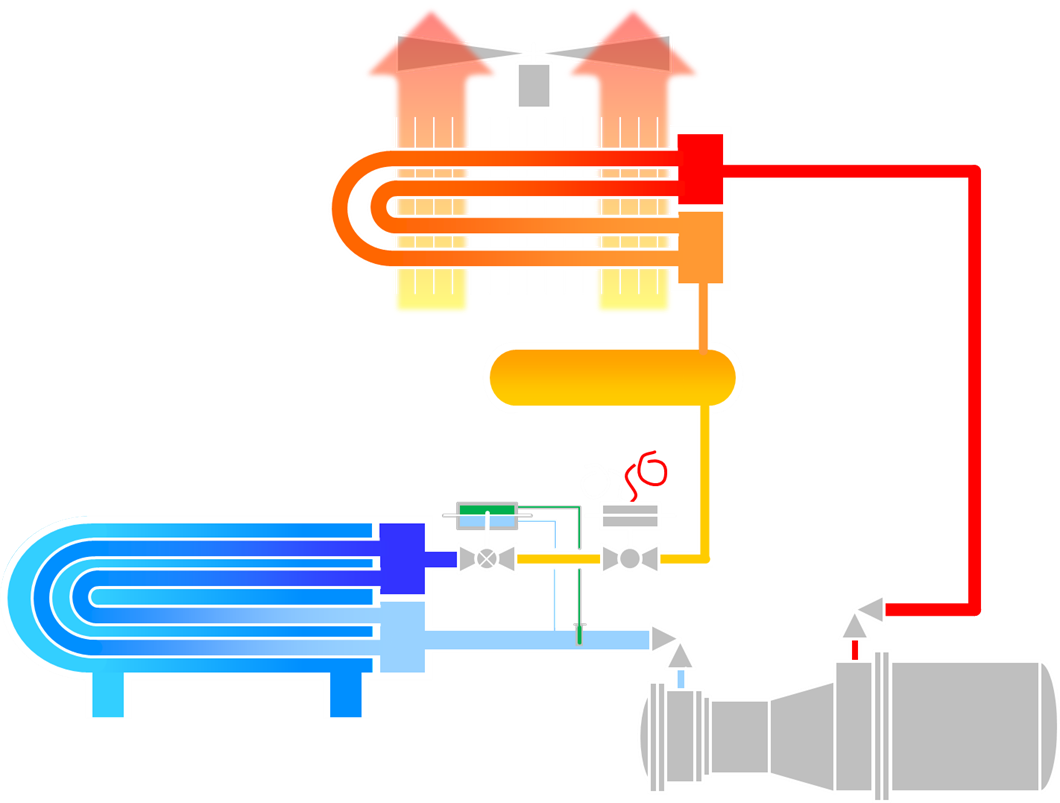 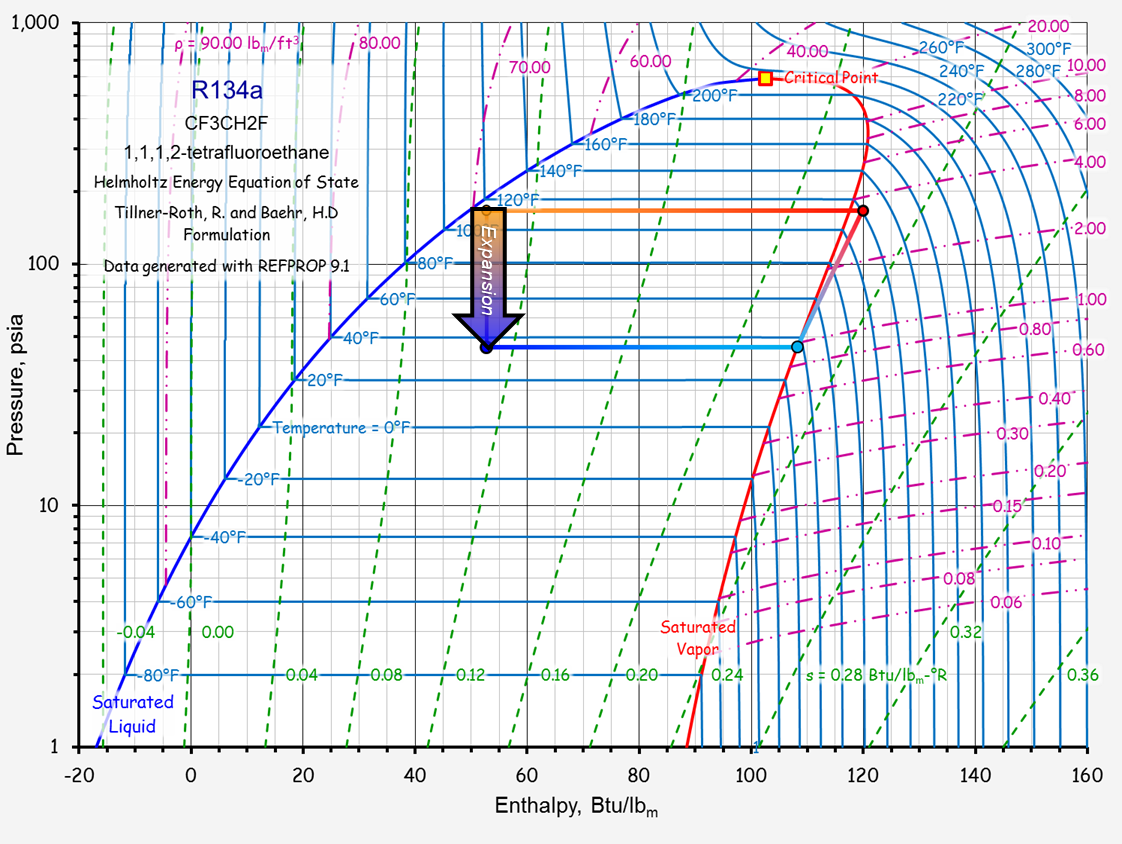 Condenser
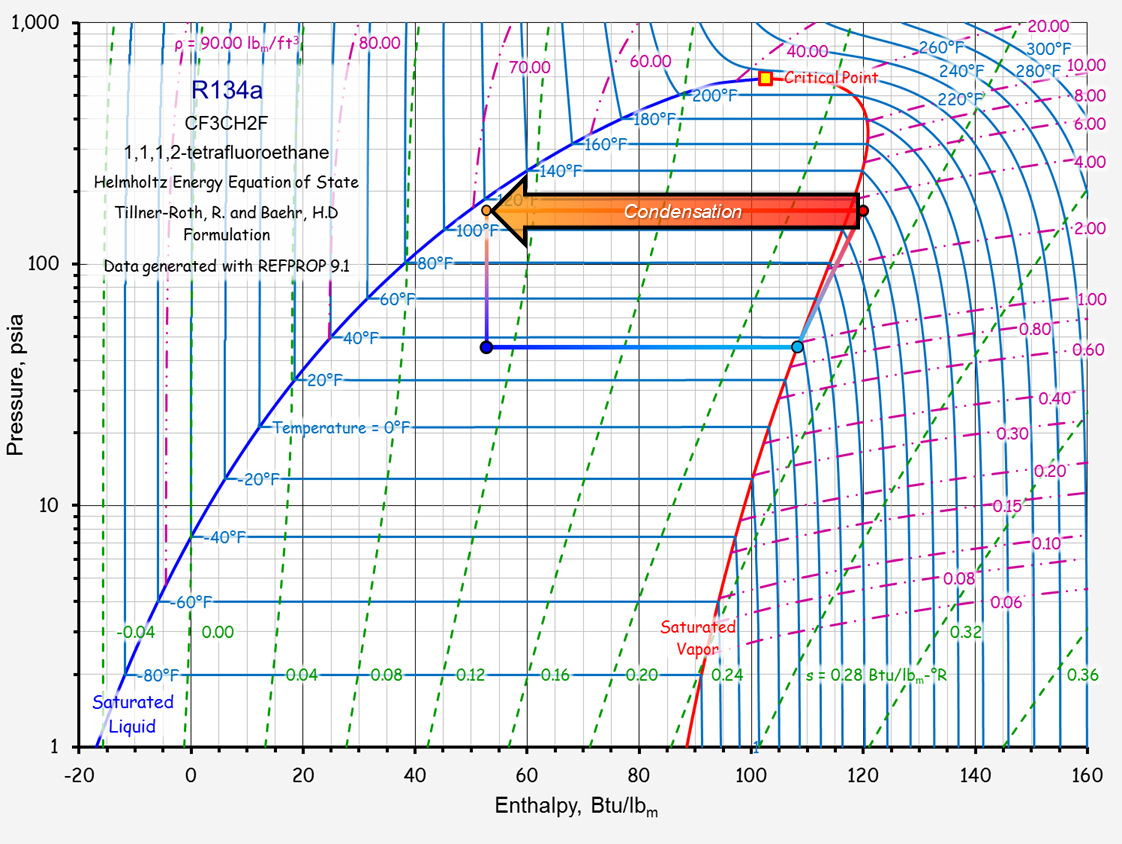 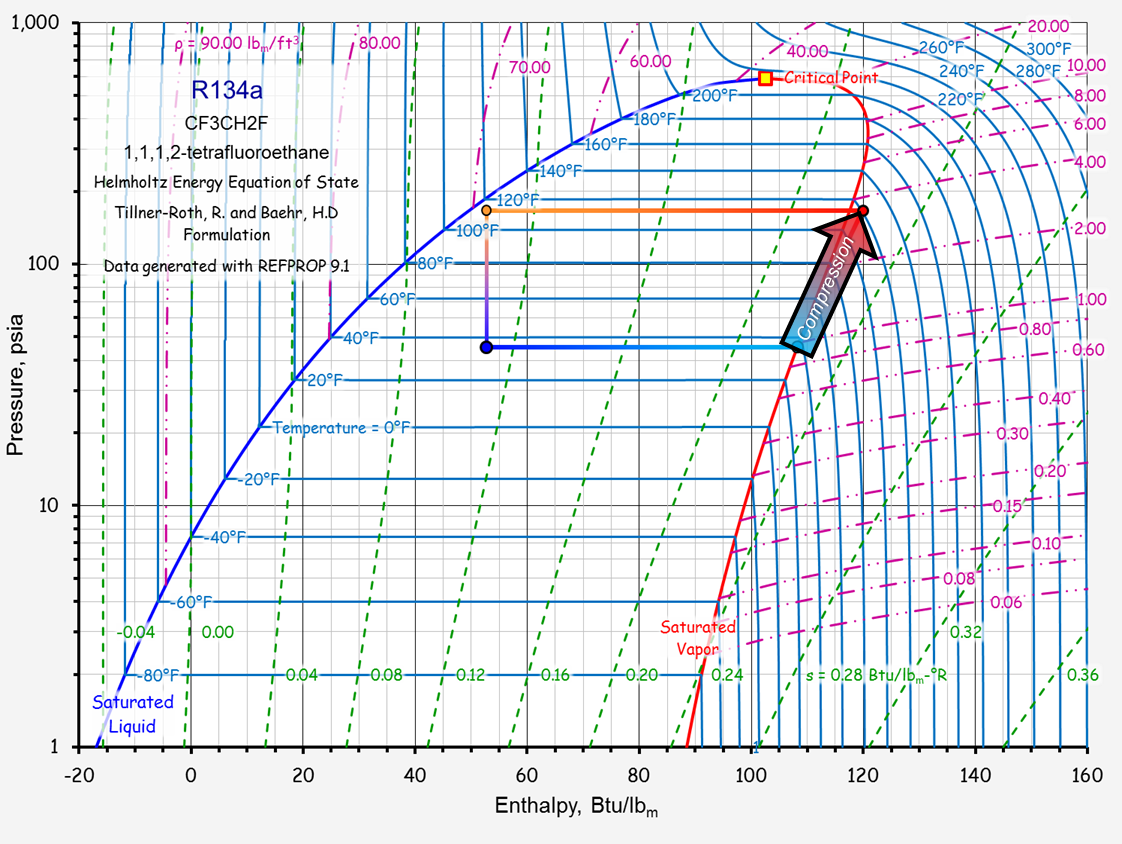 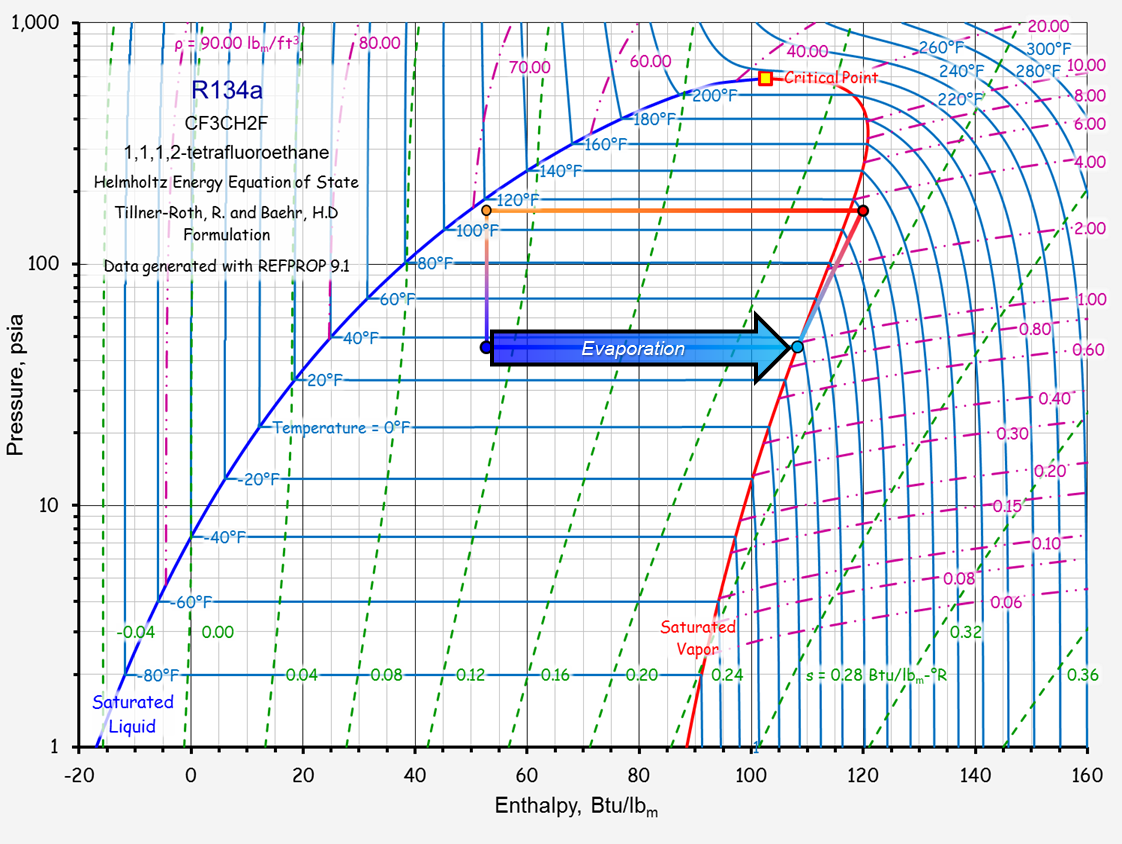 10
Compressor
Evaporator
Liquid Line Solenoid Valve
Expansion Valve
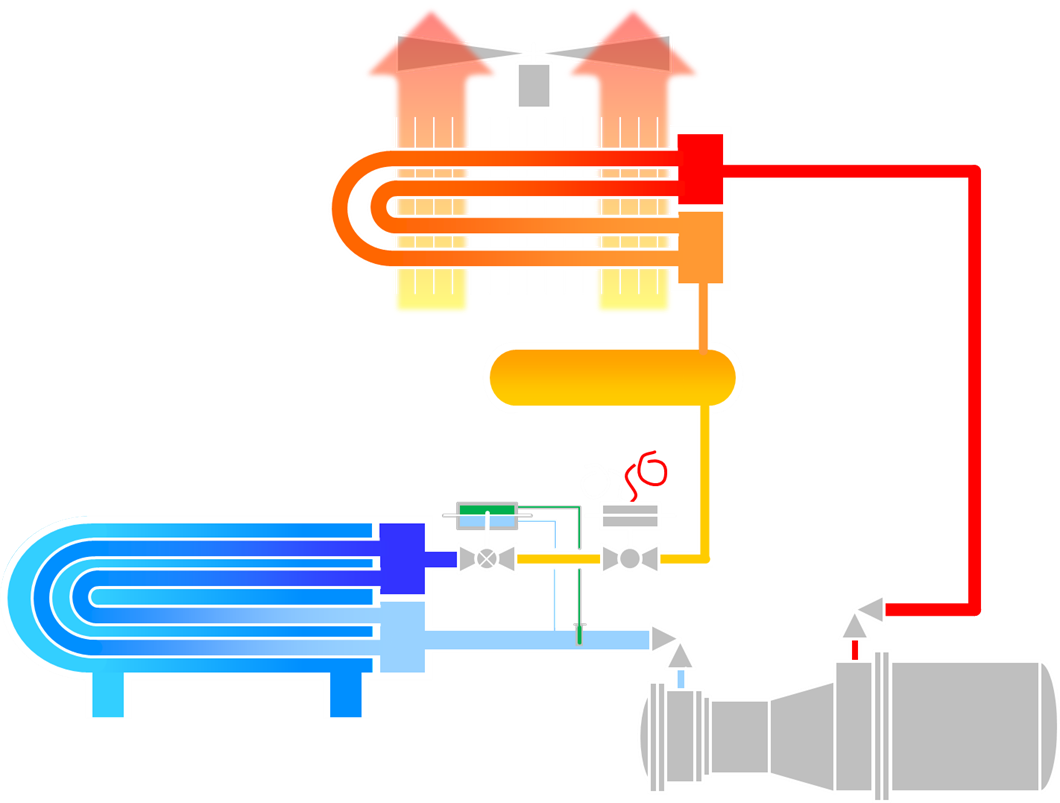 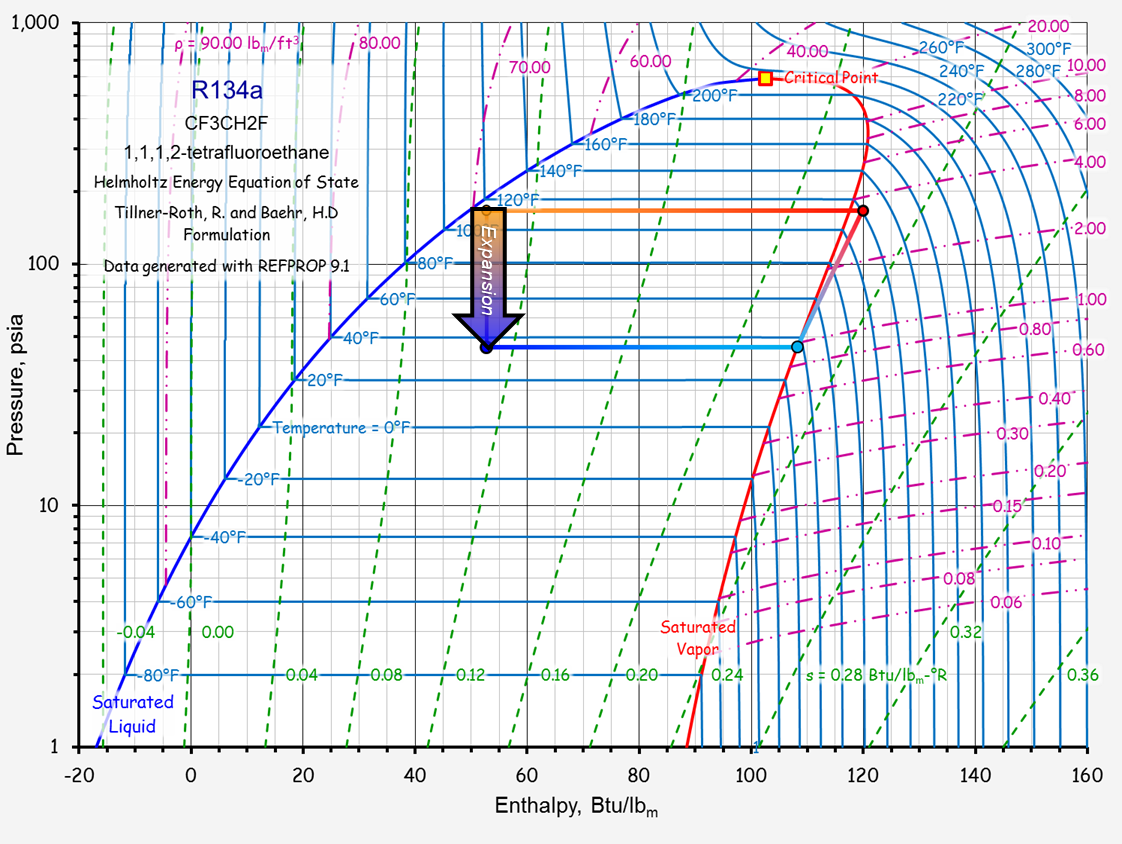 Condenser
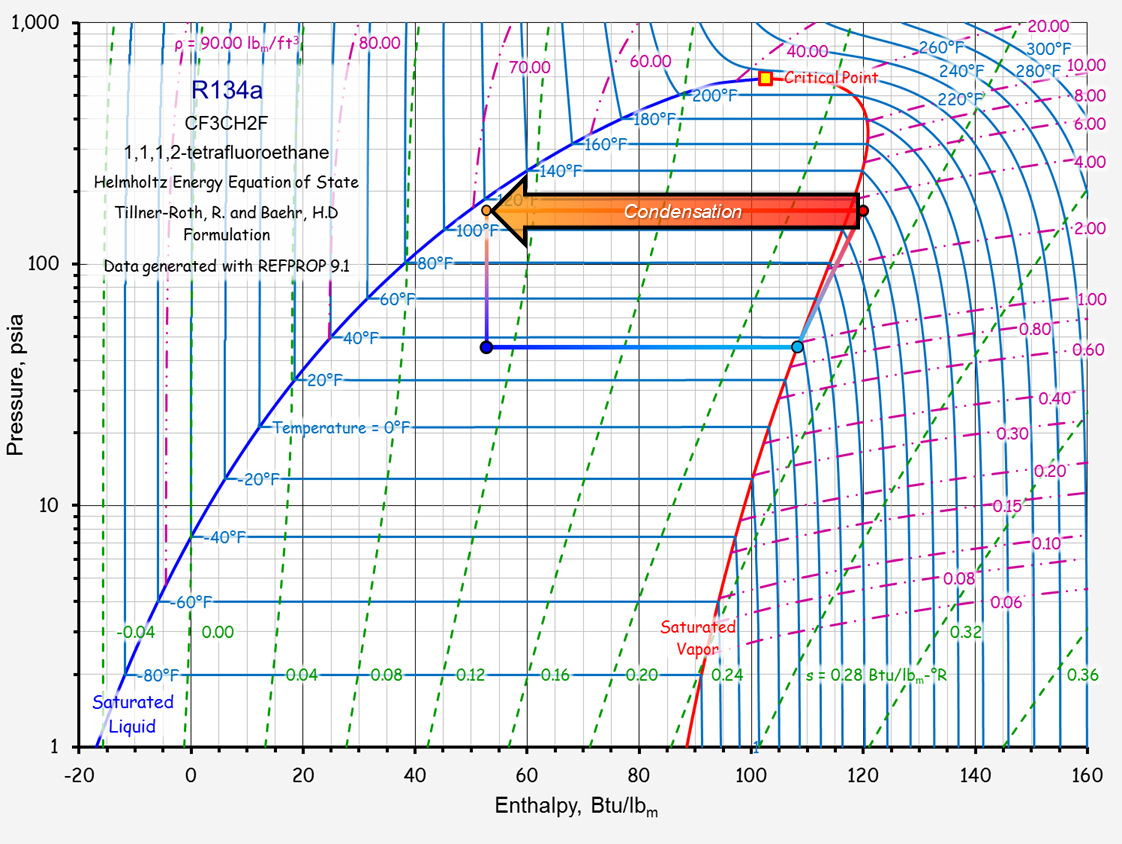 Receiver
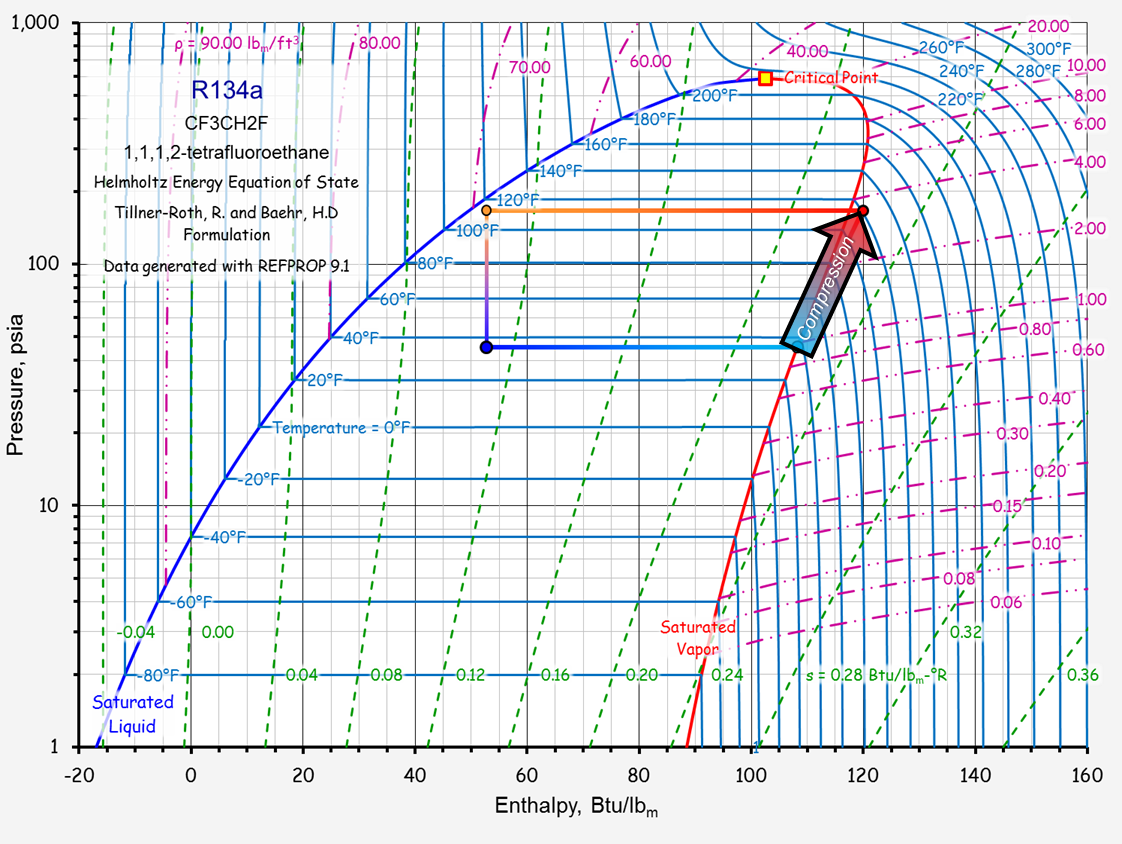 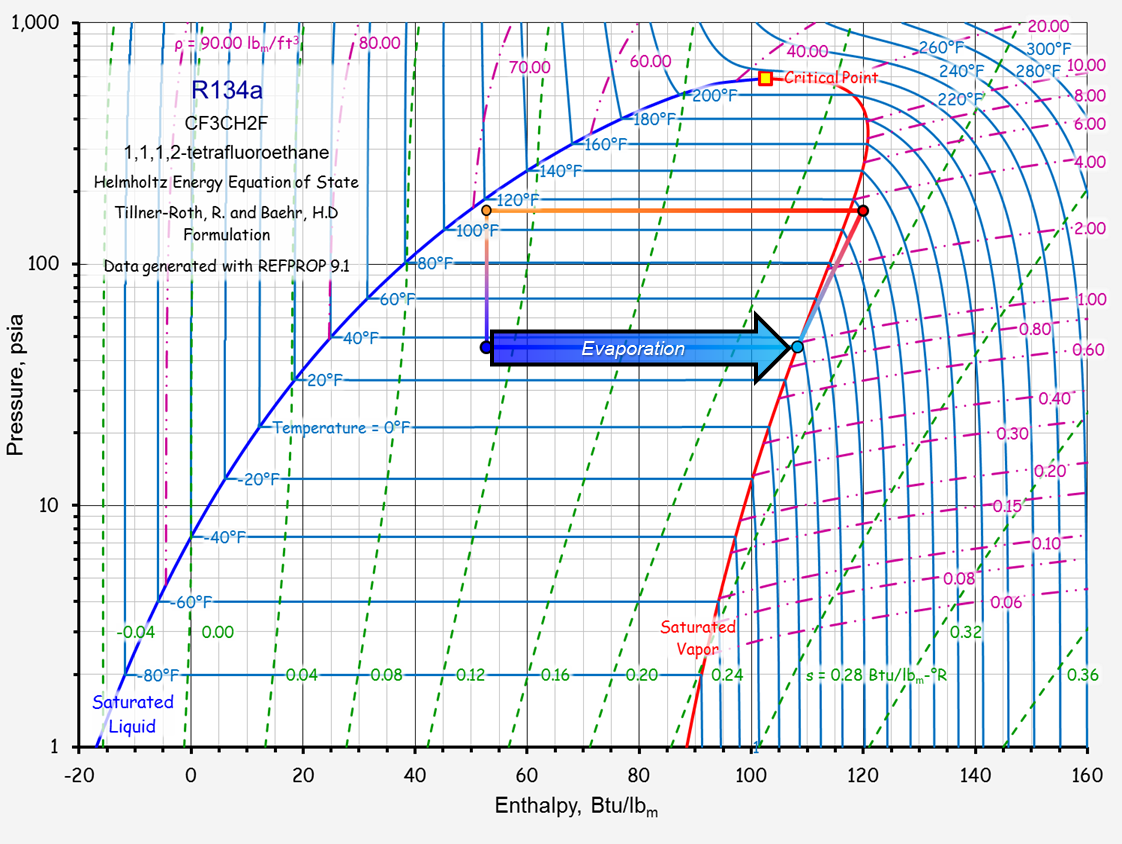 11
Compressor
Evaporator
Condenser
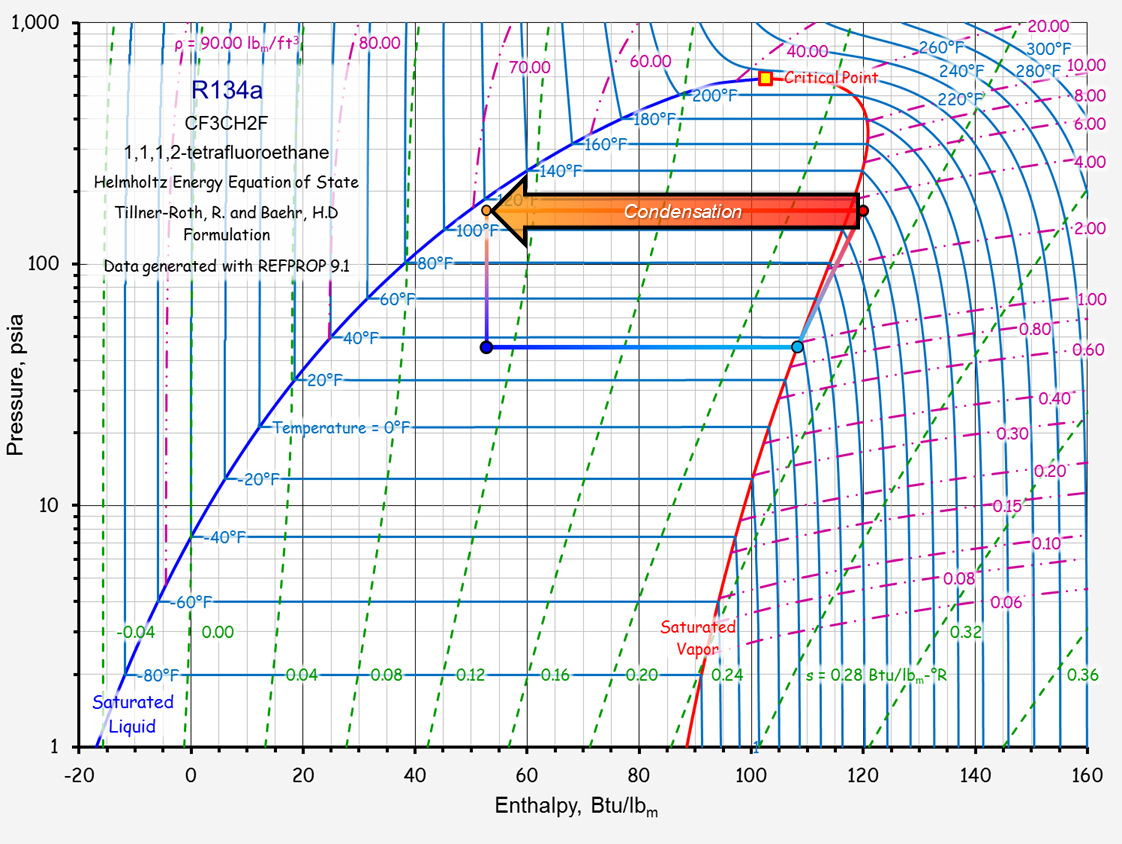 Receiver
Expansion Valve
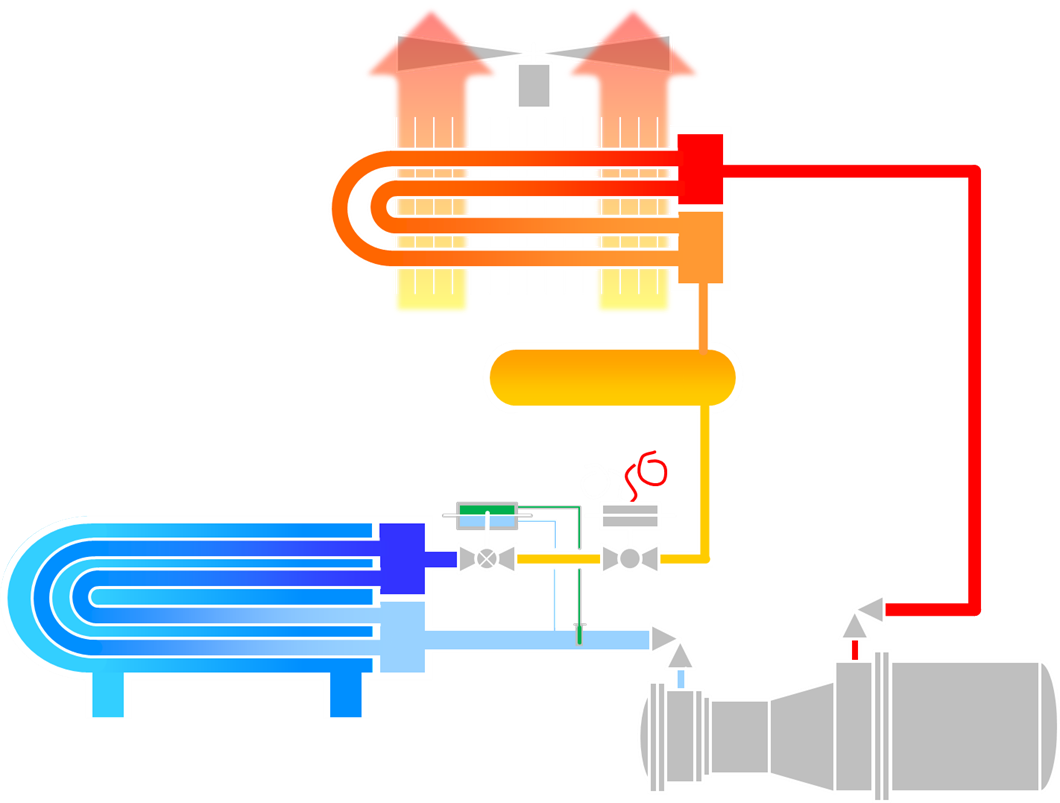 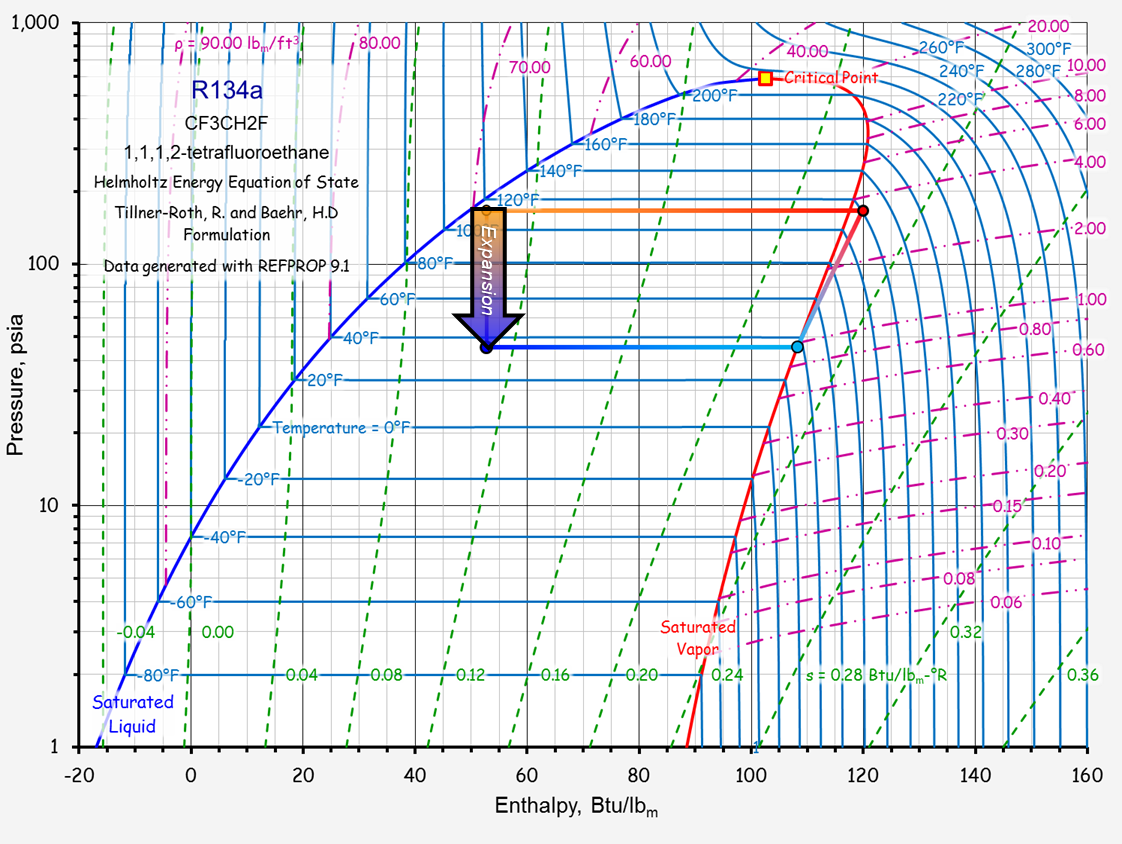 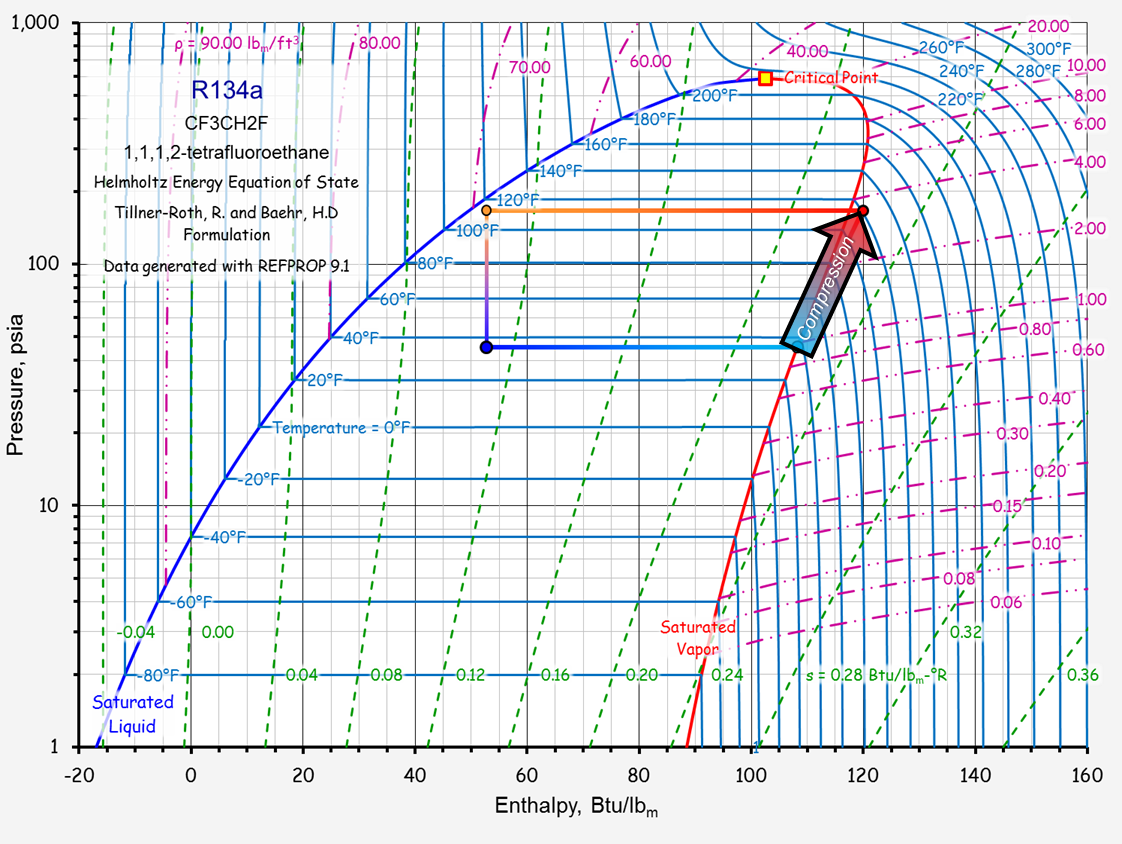 Liquid Line Solenoid Valve
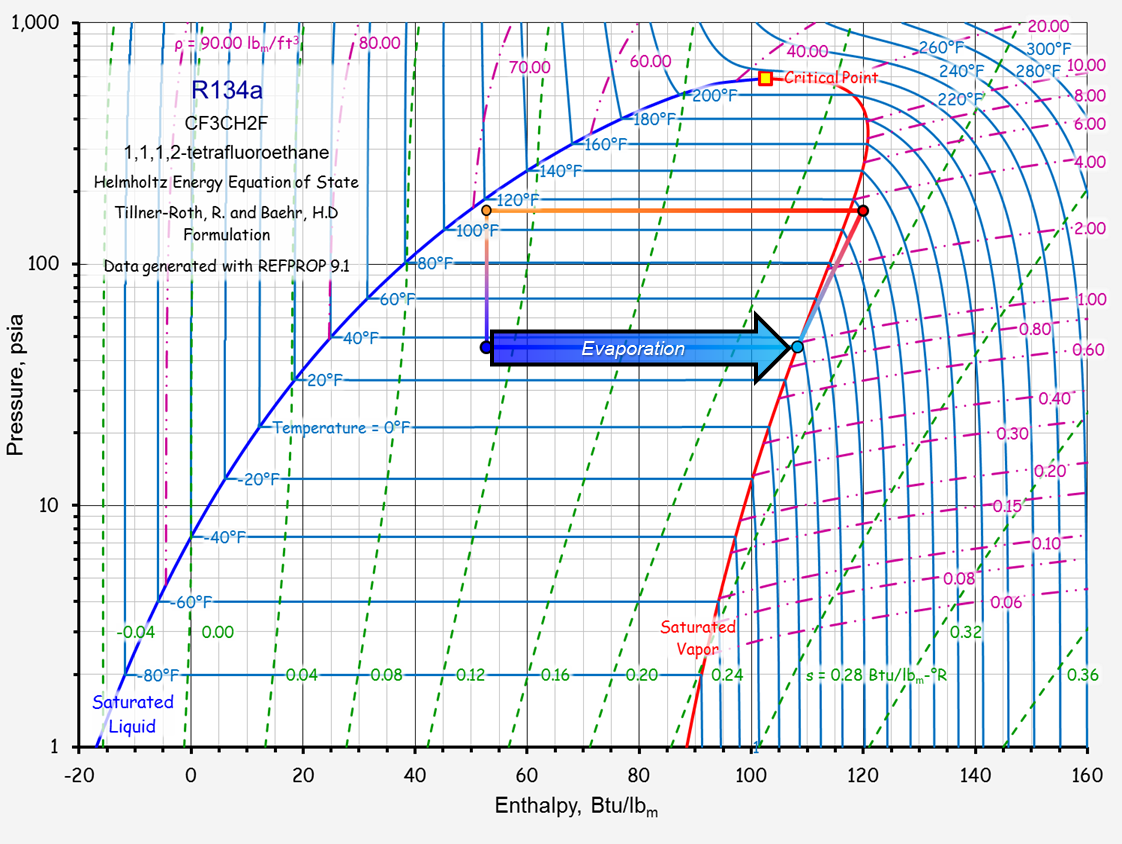 12
Compressor
Evaporator
Condenser
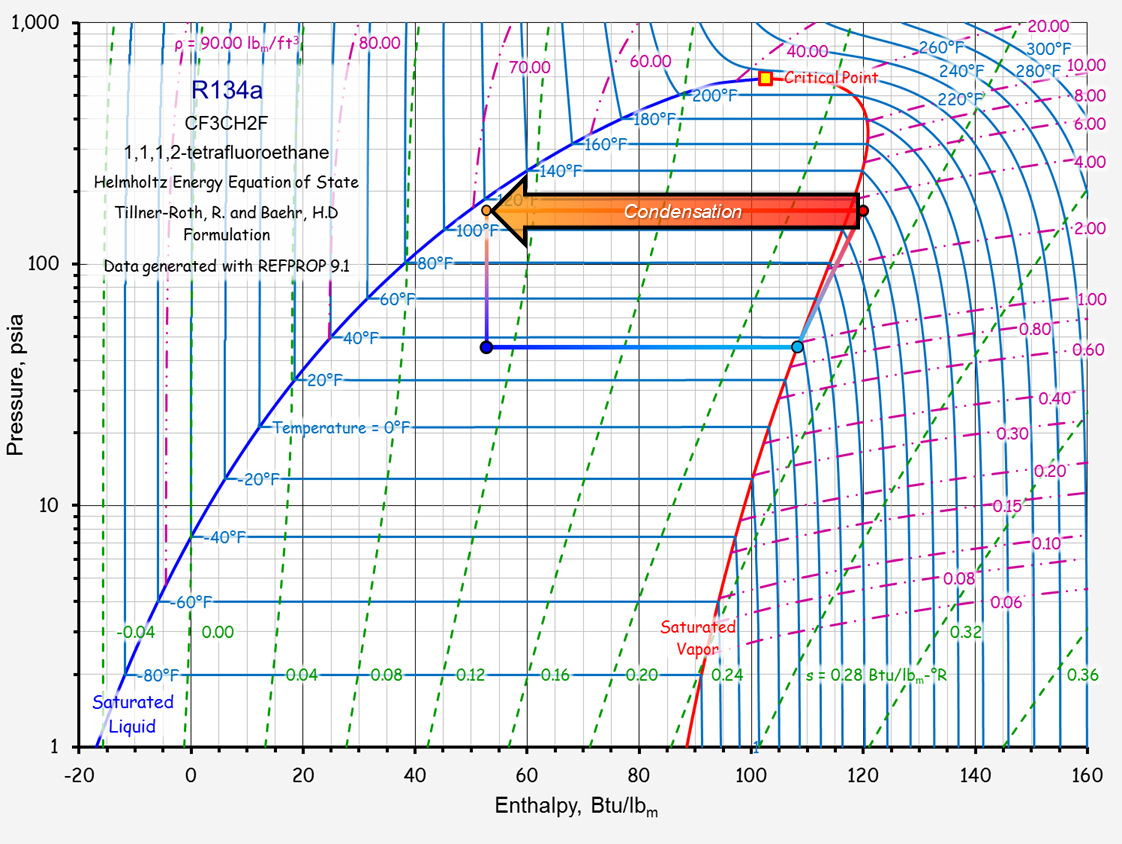 Receiver
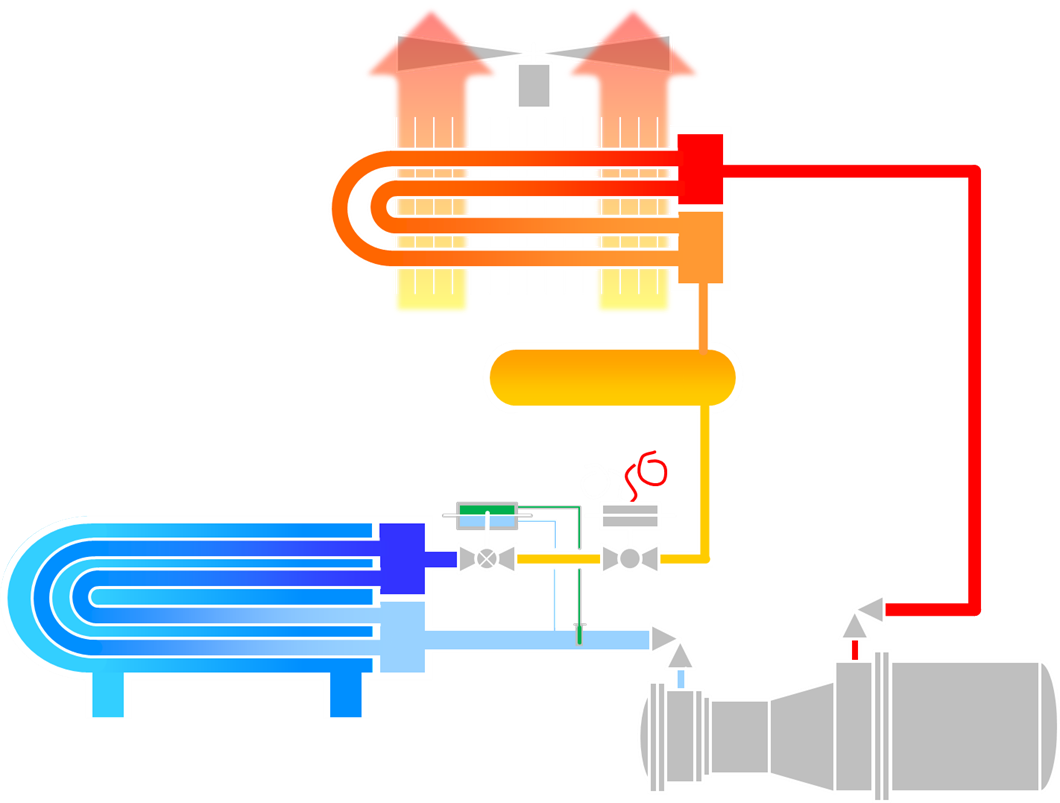 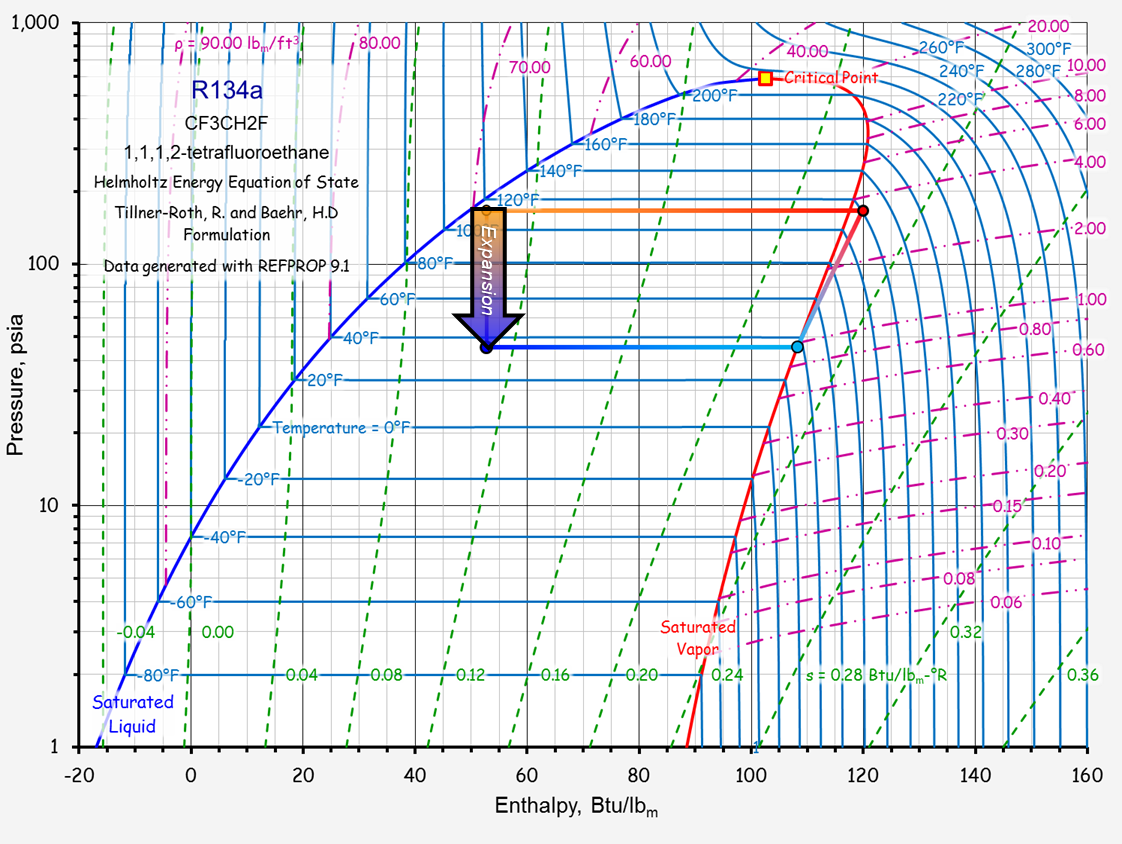 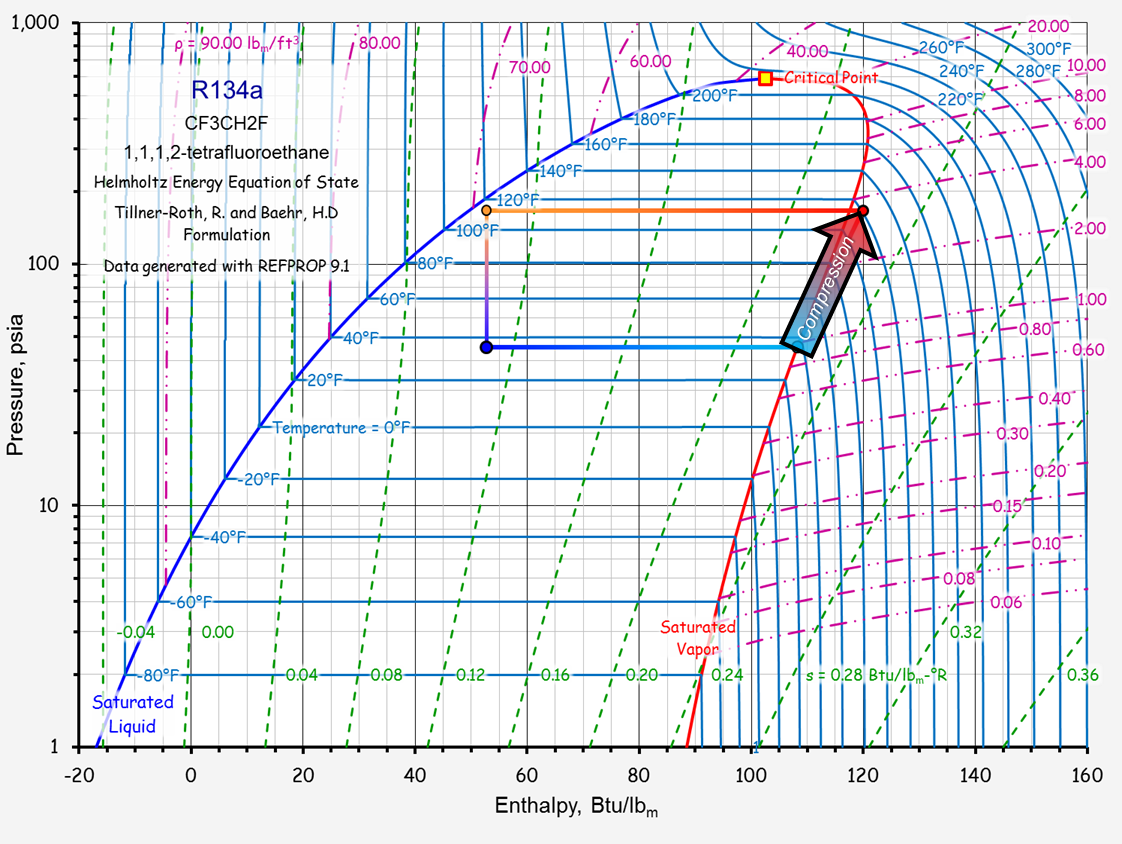 Liquid Line Solenoid Valve
Expansion Valve
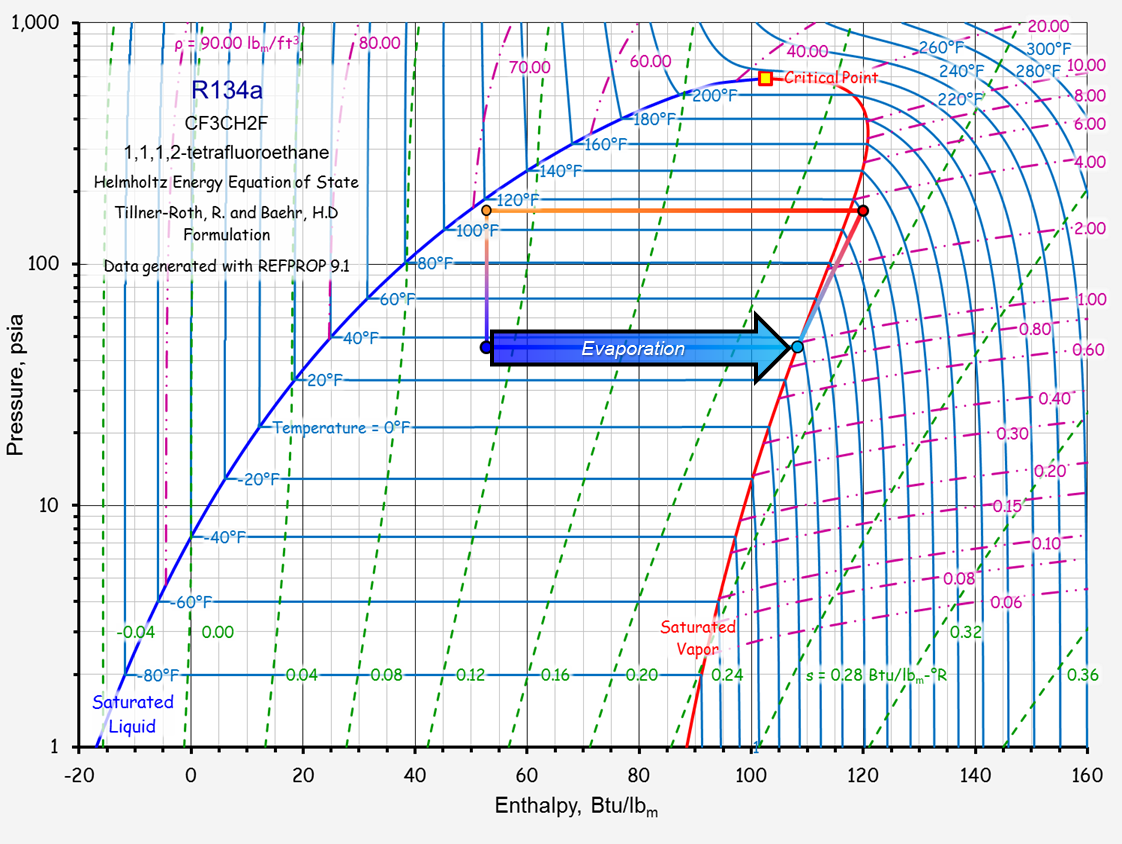 13
Compressor
Evaporator
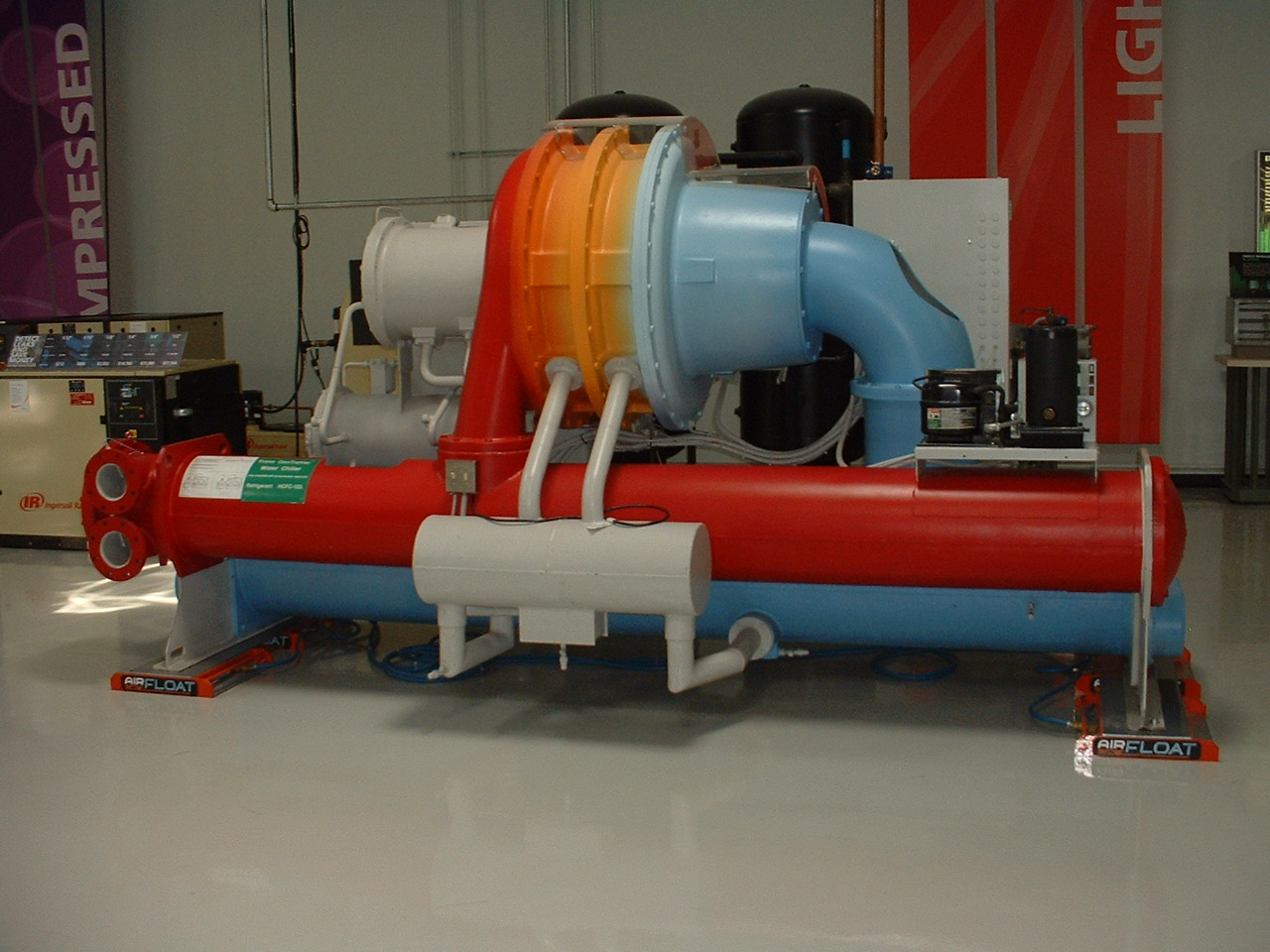 A Water Cooled Centrifugal Chiller
14
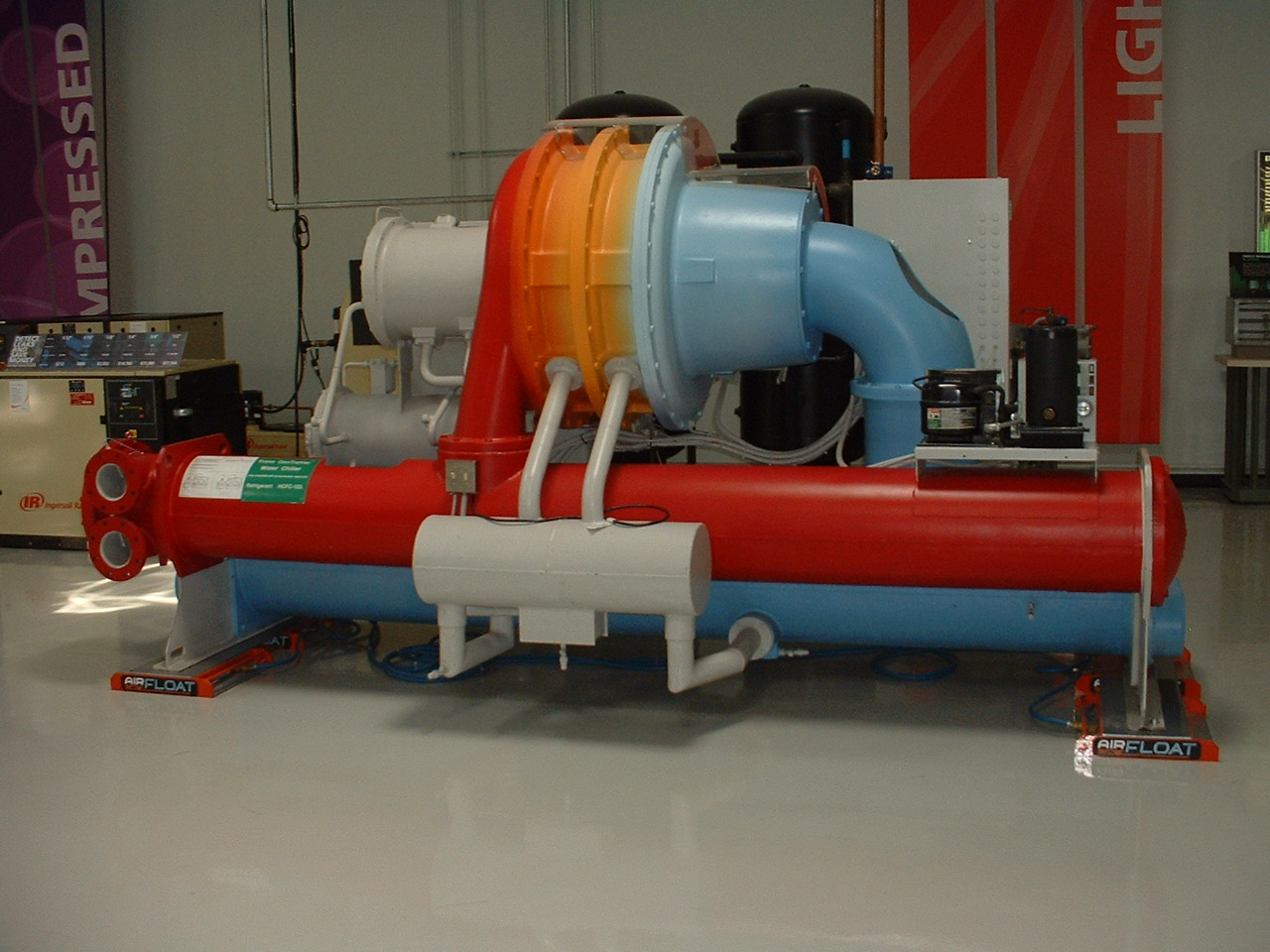 Same Cycle, Larger, Centrifugal vs. Screw Compressor, Water vs. Air Cooled
15
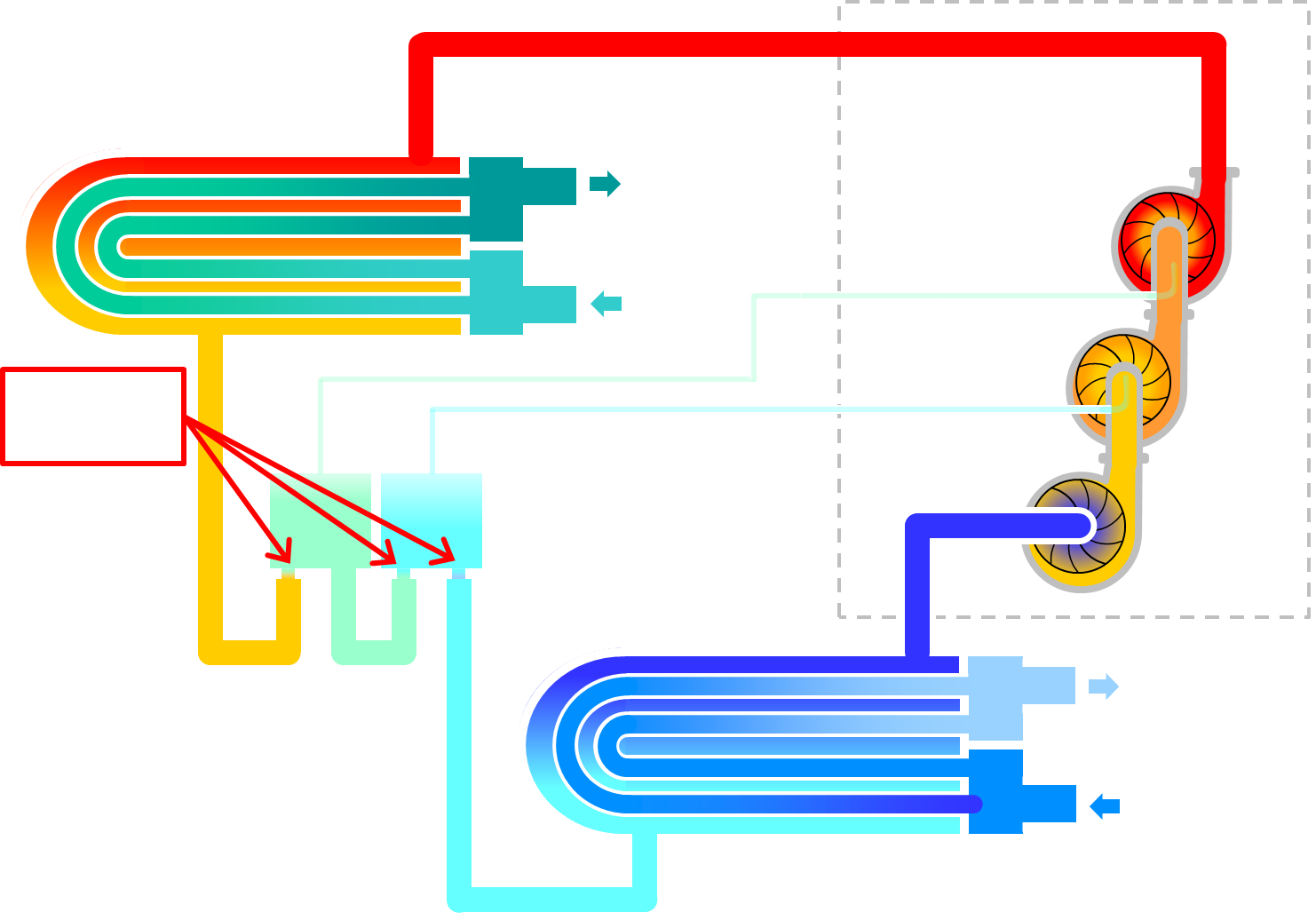 A Typical Water Cooled Vapor Compression Cycle Chiller
16
Try Your Hand At Identifying the Parts
17
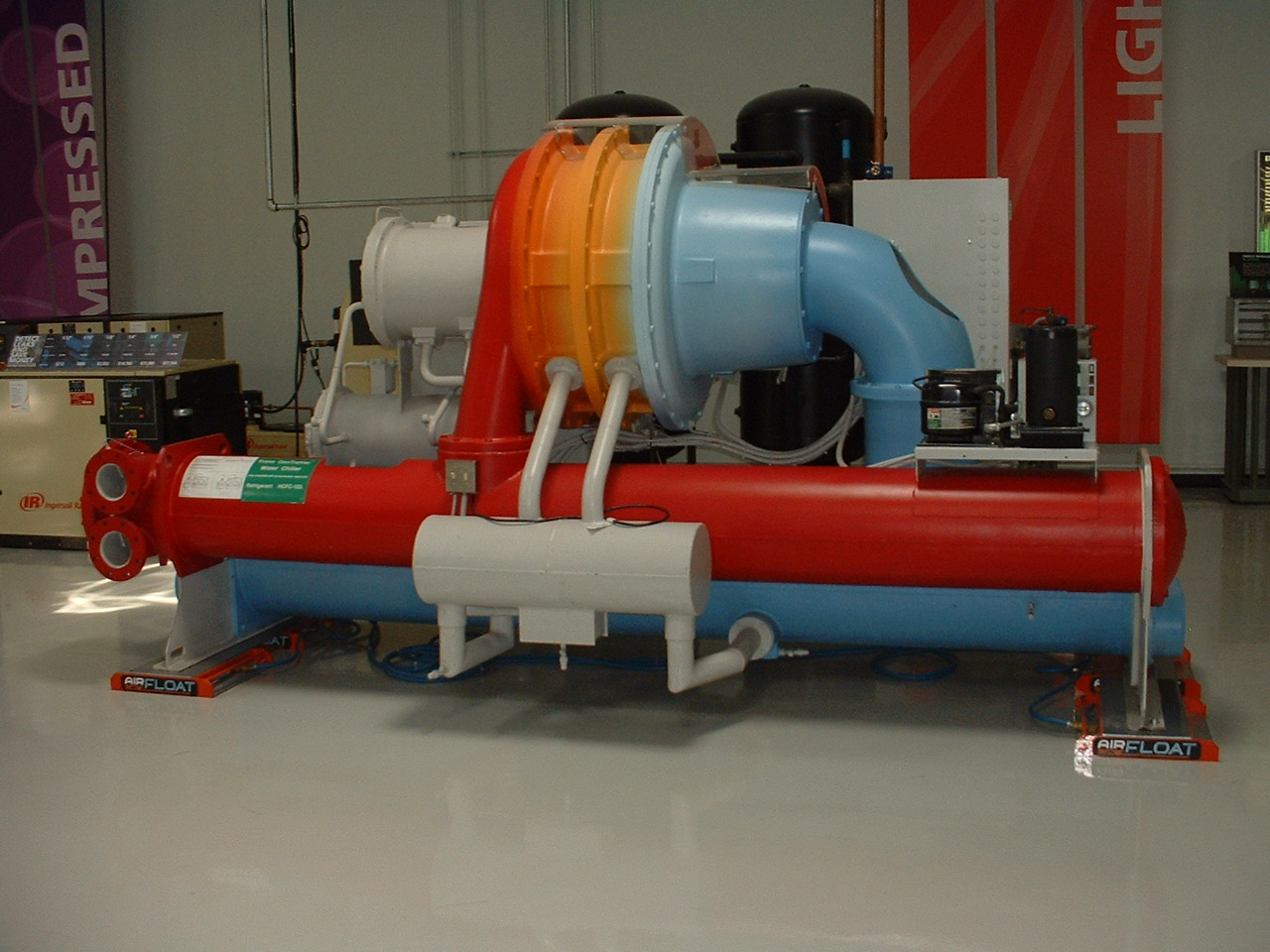 8 ?
1 ?
2 ?
7 ?
9 ?
3 ?
4 ?
5 ?
6 ?
A Water Cooled Centrifugal Chiller
18
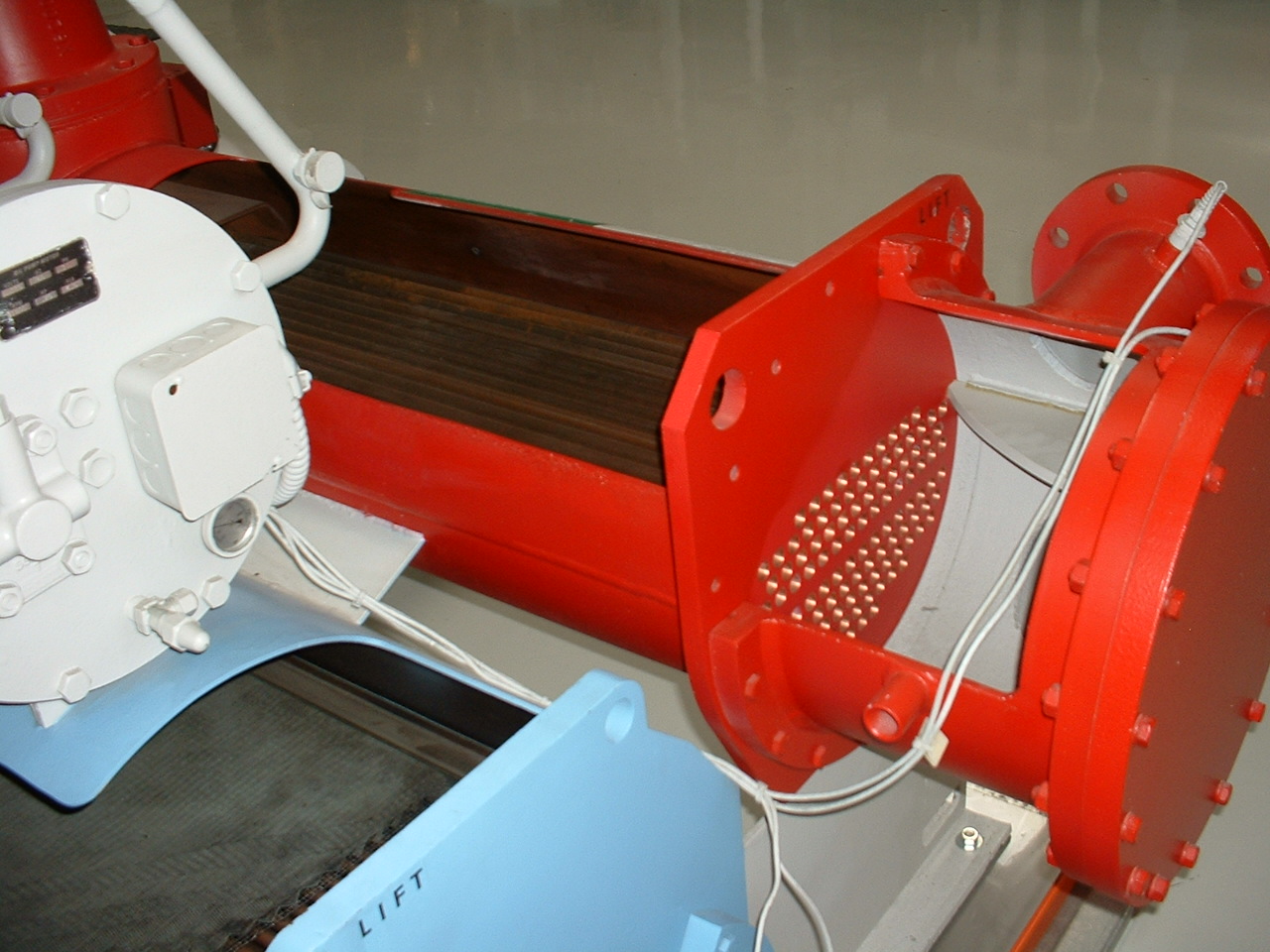 Inside the Condenser
10?
9?
11?
12?
13?
19
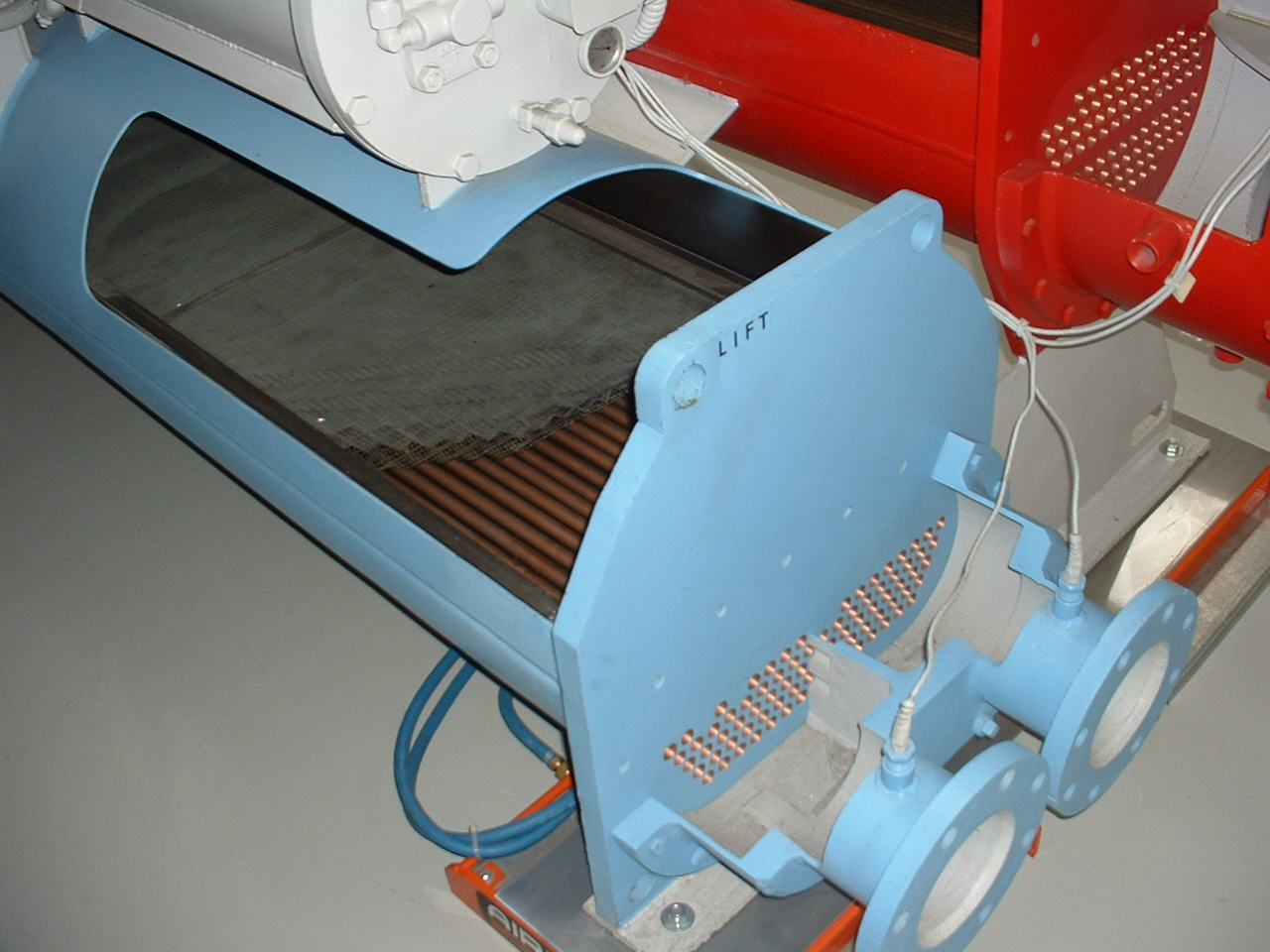 15?
14?
Inside the Evaporator
20
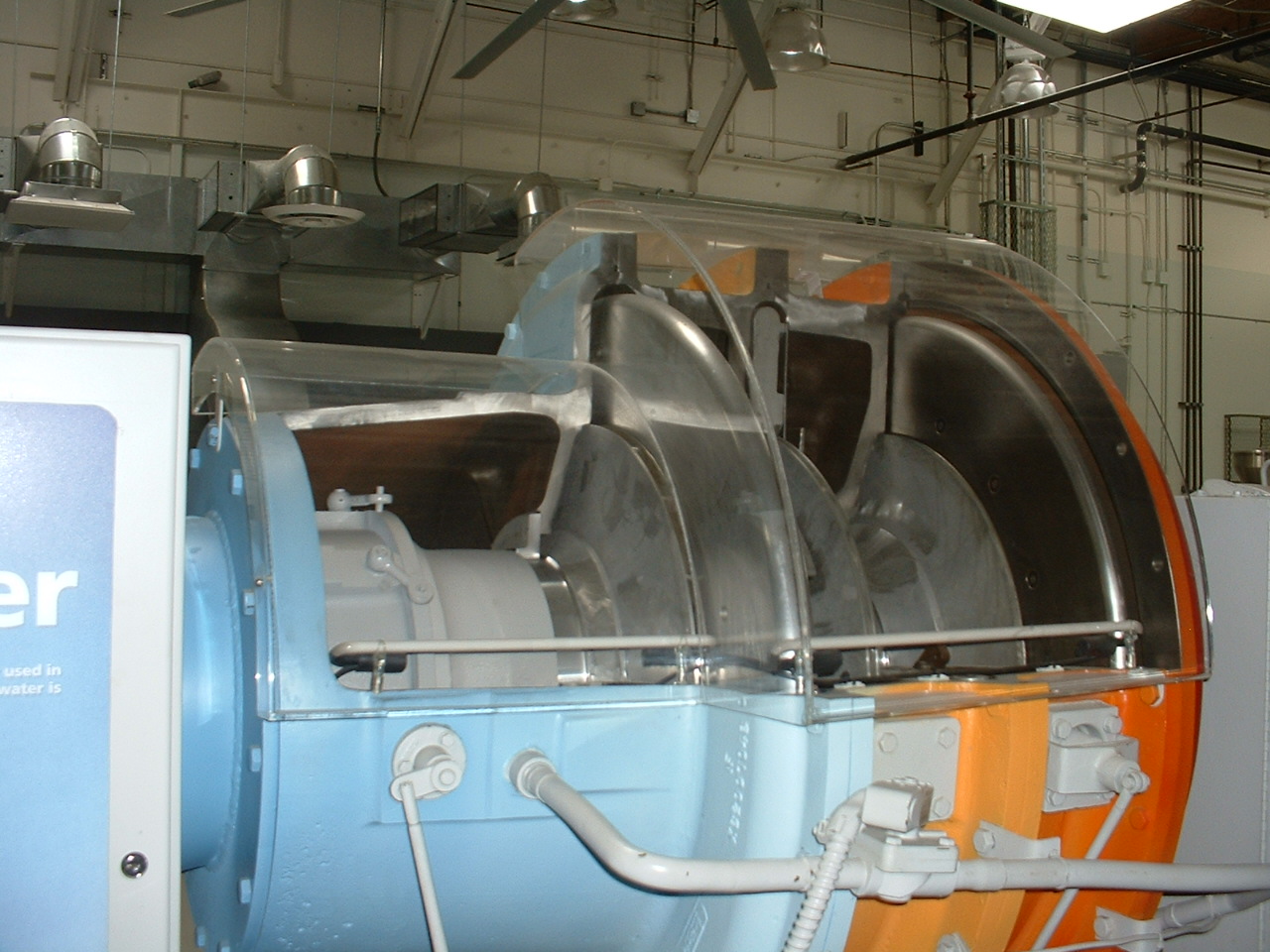 Inside the 3 Stage Compressor
21
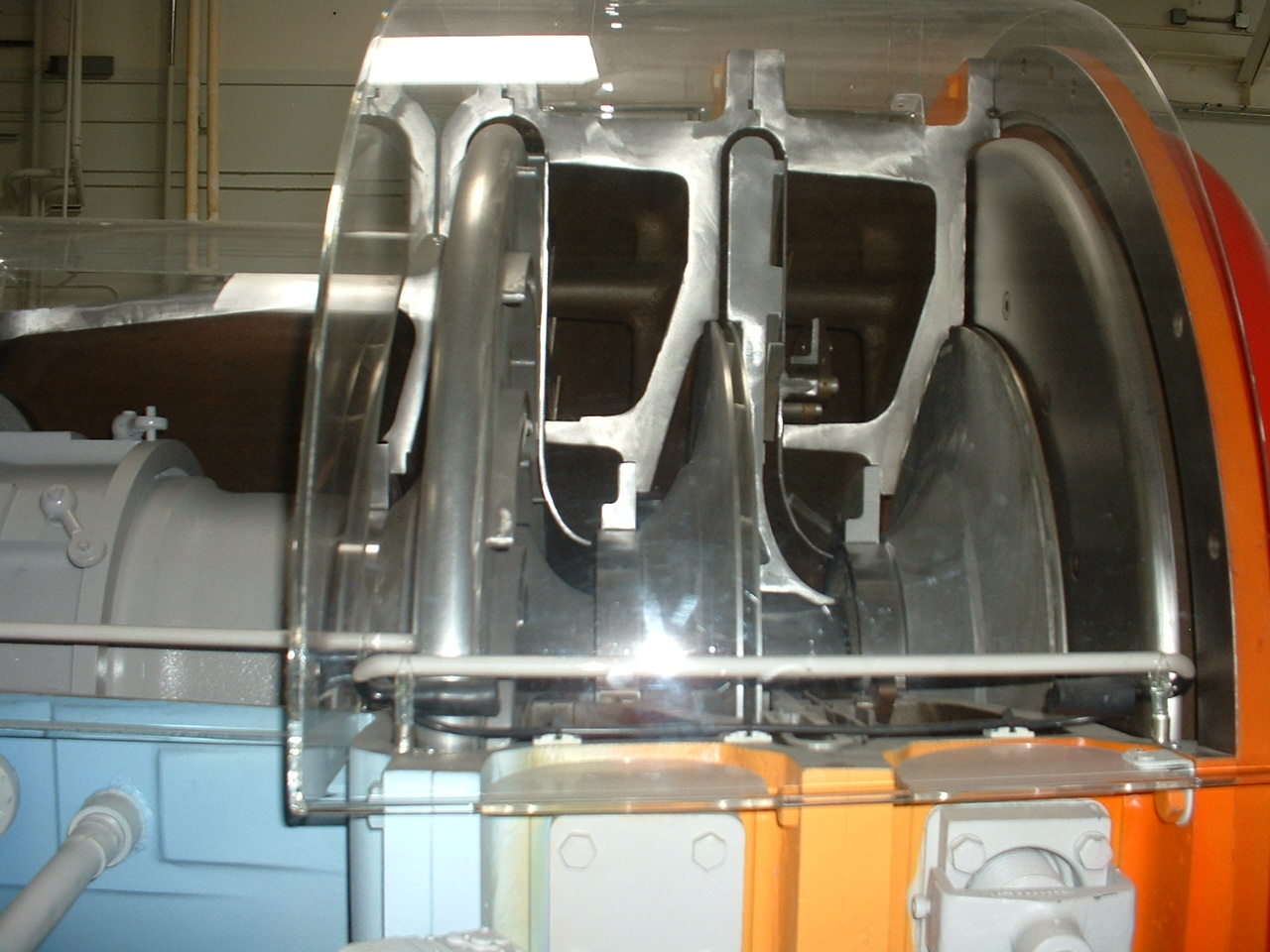 Diffuser (One per Stage)
Inlet Vane Linkage System
Refrigerant Flow Through a Typical Compressor Stage
Impeller (One per Stage)
22
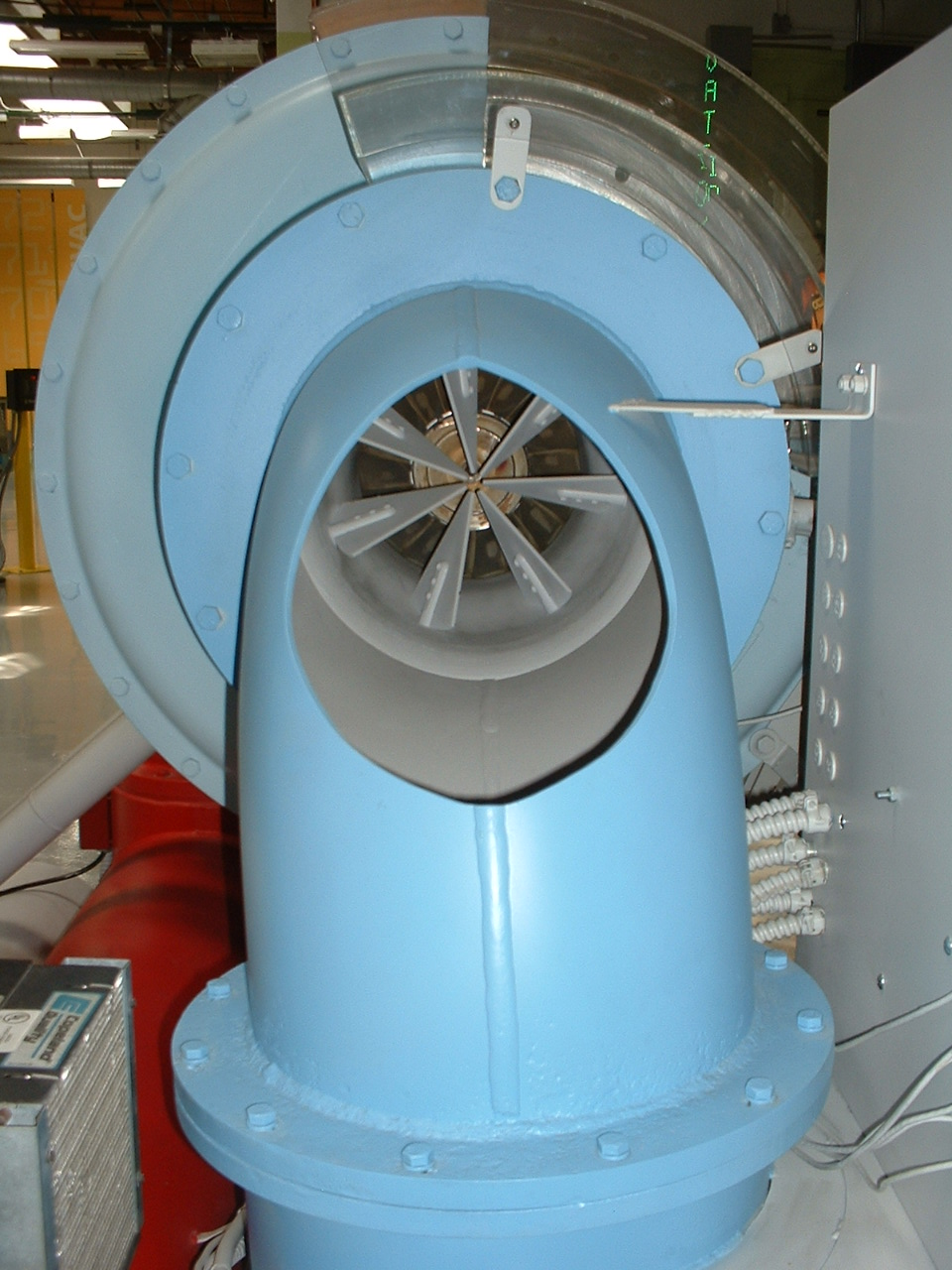 Inlet Vanes and Suction Elbow
23
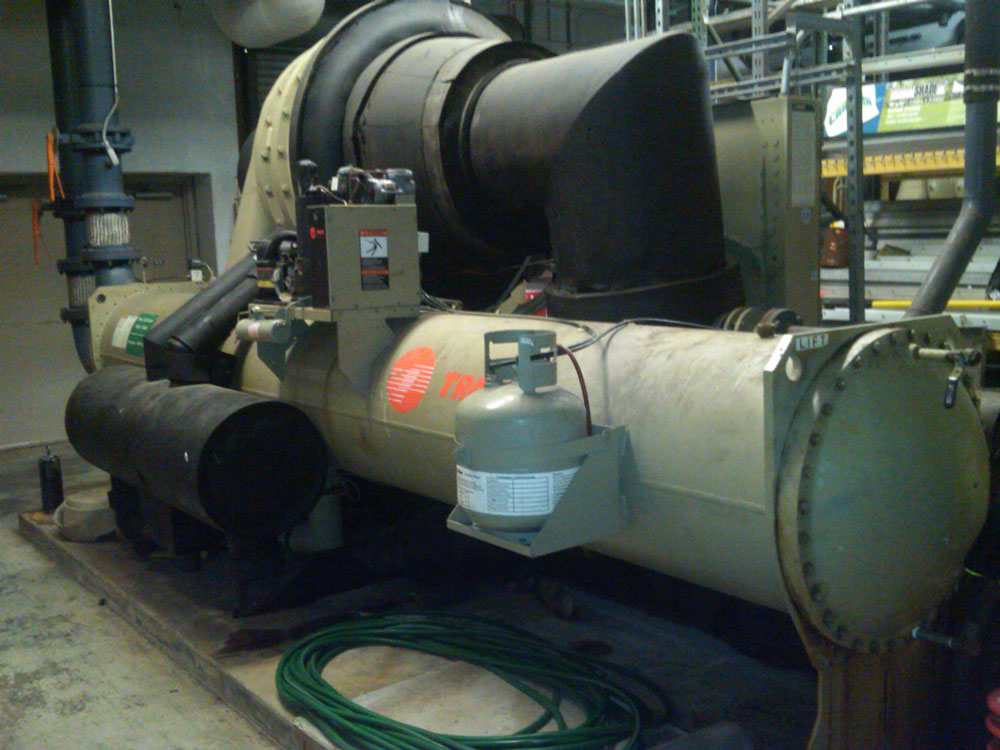 Taking a Closer Look at a Centrifugal Chiller
Images courtesy of Precision Air Systems;  www.precisionairsystemsinc.com ;  Used with permission
24
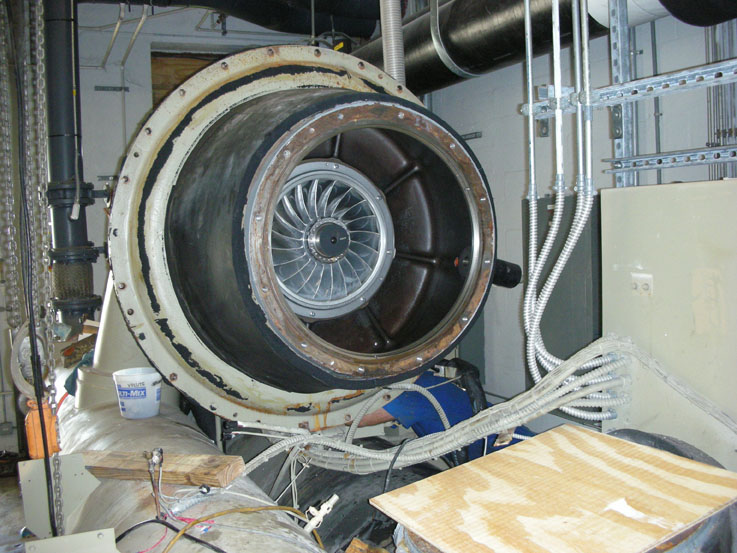 Suction Elbow and Inlet Vanes Removed
Images courtesy of Precision Air Systems;  www.precisionairsystemsinc.com ;  Used with permission
25
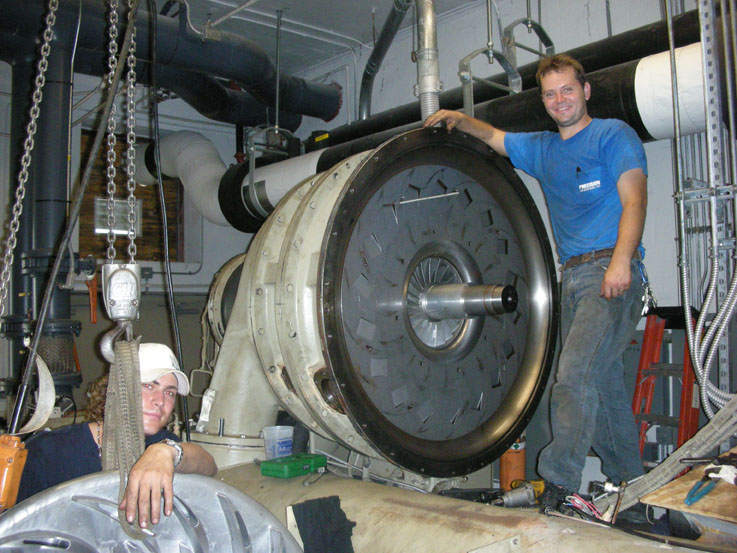 Between Compressor Stages
Images courtesy of Precision Air Systems;  www.precisionairsystemsinc.com ;  Used with permission
26
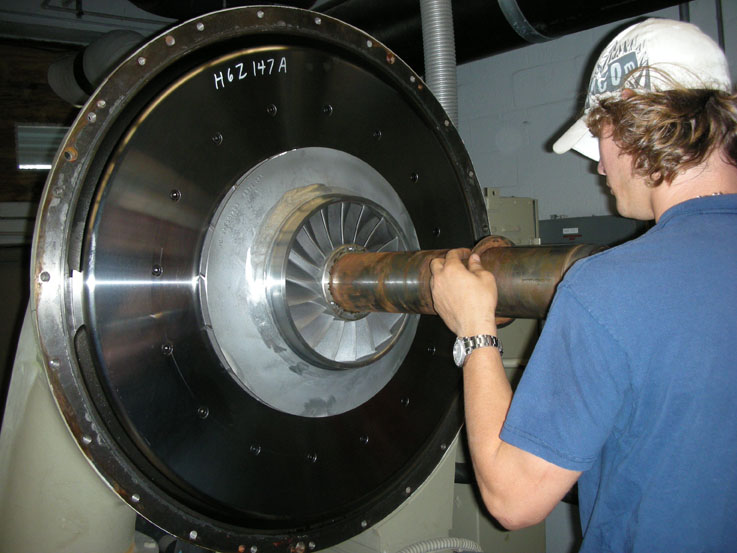 Impeller, Diffuser, and Shaft
Images courtesy of Precision Air Systems;  www.precisionairsystemsinc.com ;  Used with permission
27
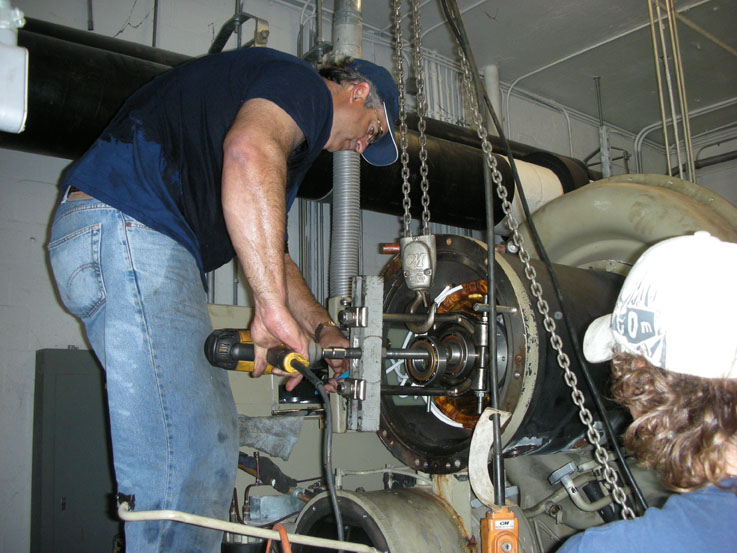 The Motor End
Images courtesy of Precision Air Systems;  www.precisionairsystemsinc.com ;  Used with permission
28
Reciprocating Compressors
29
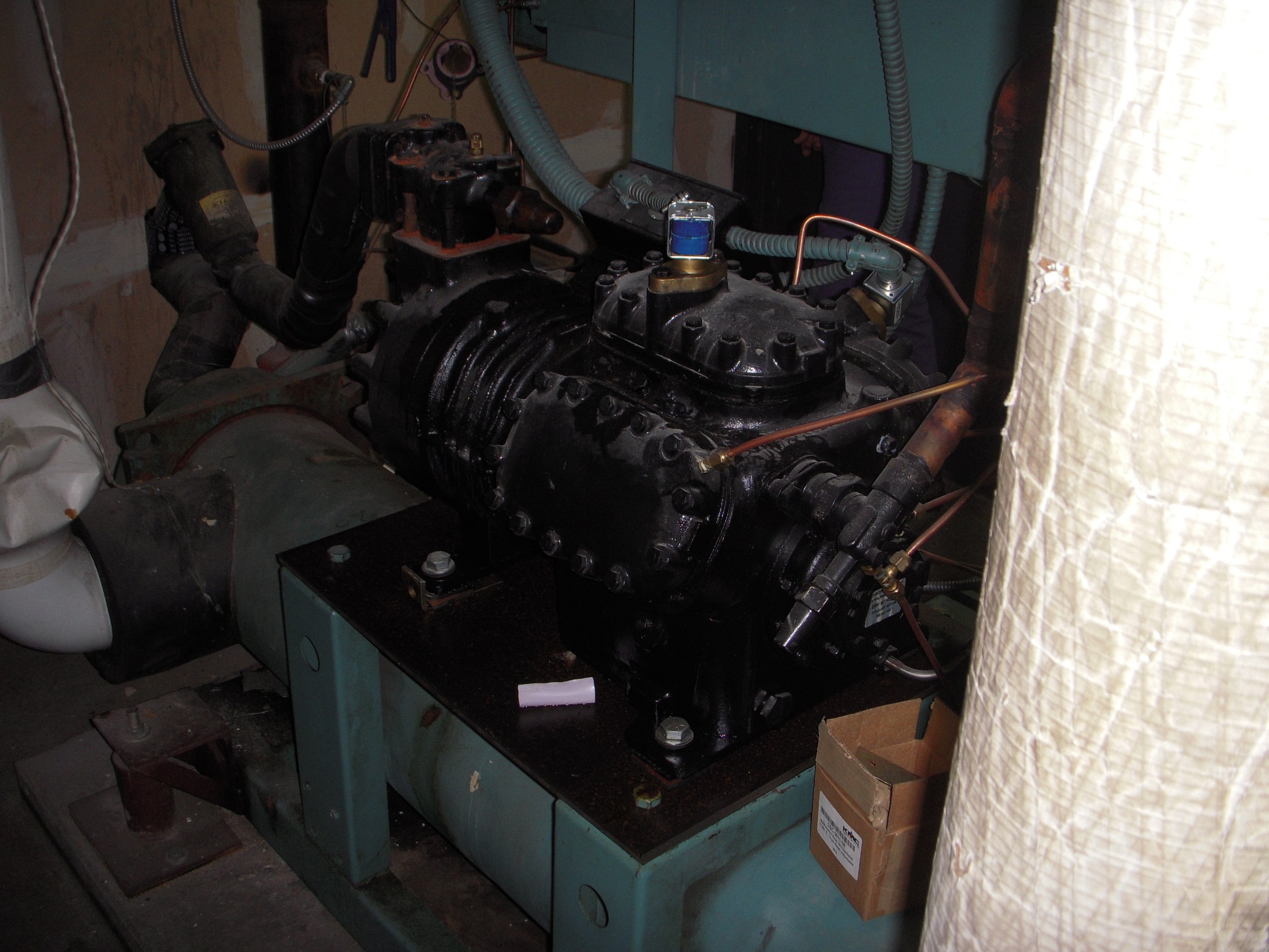 30
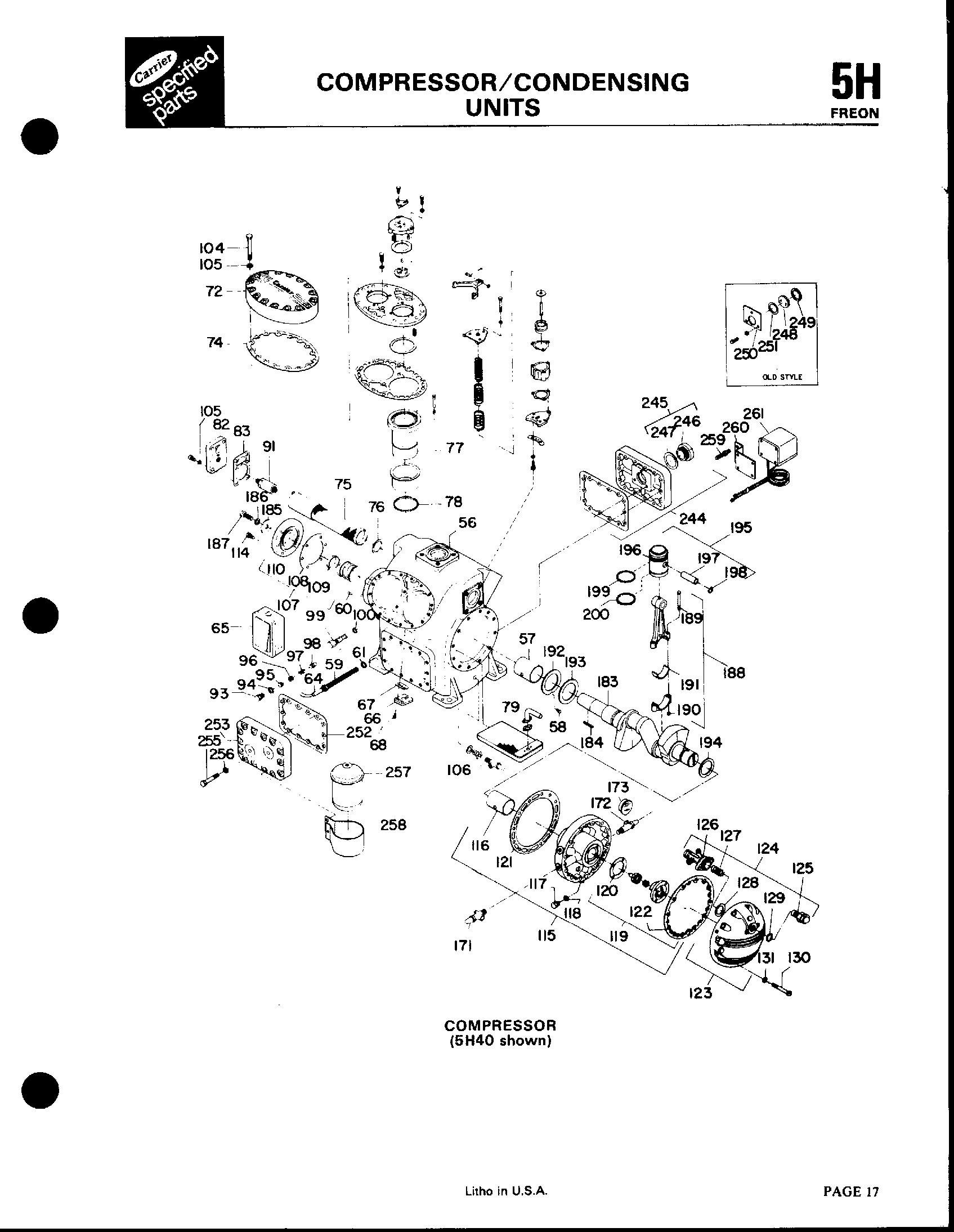 31
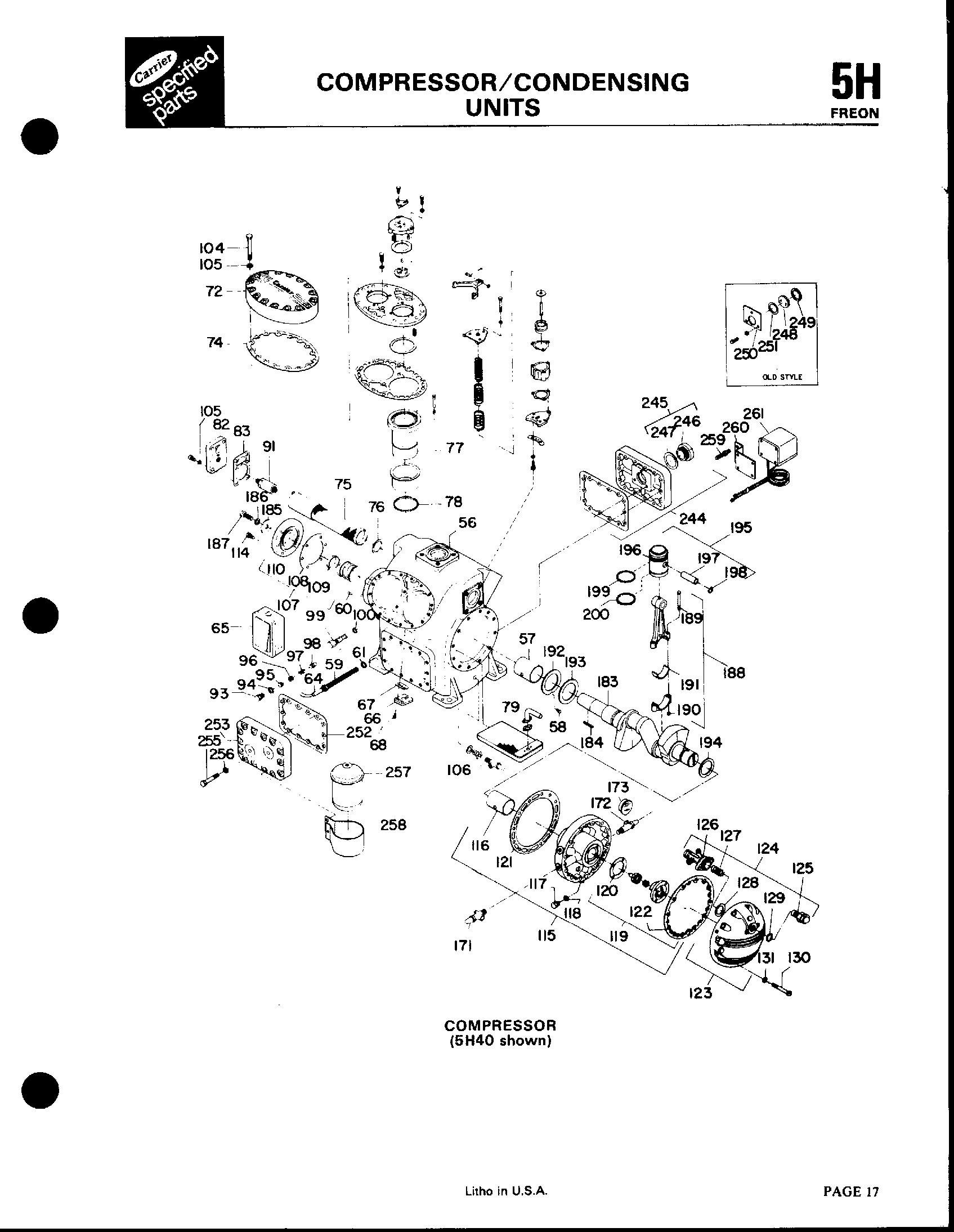 32
Scroll Compressors
33
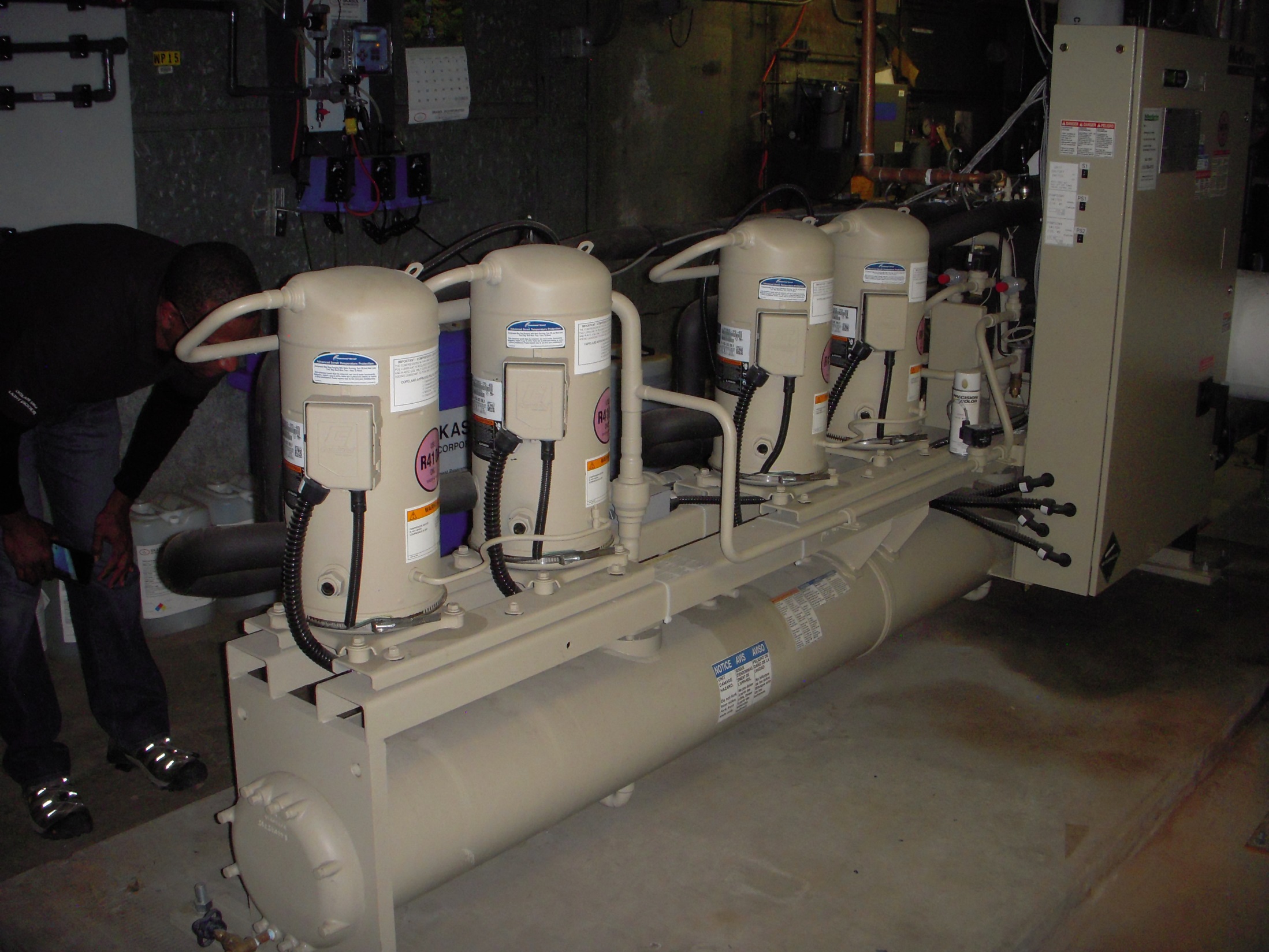 34
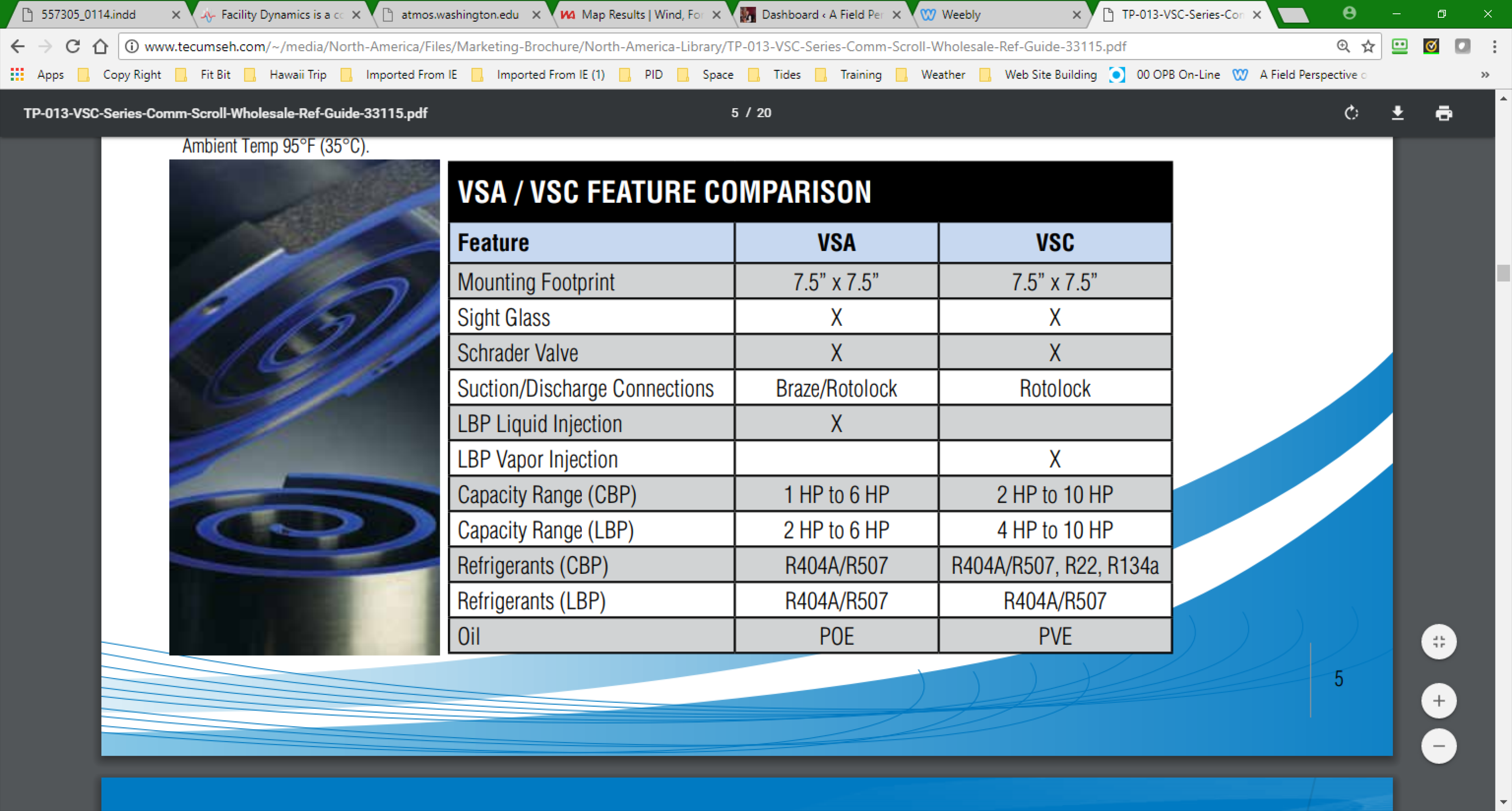 35
Screw Compressors
36
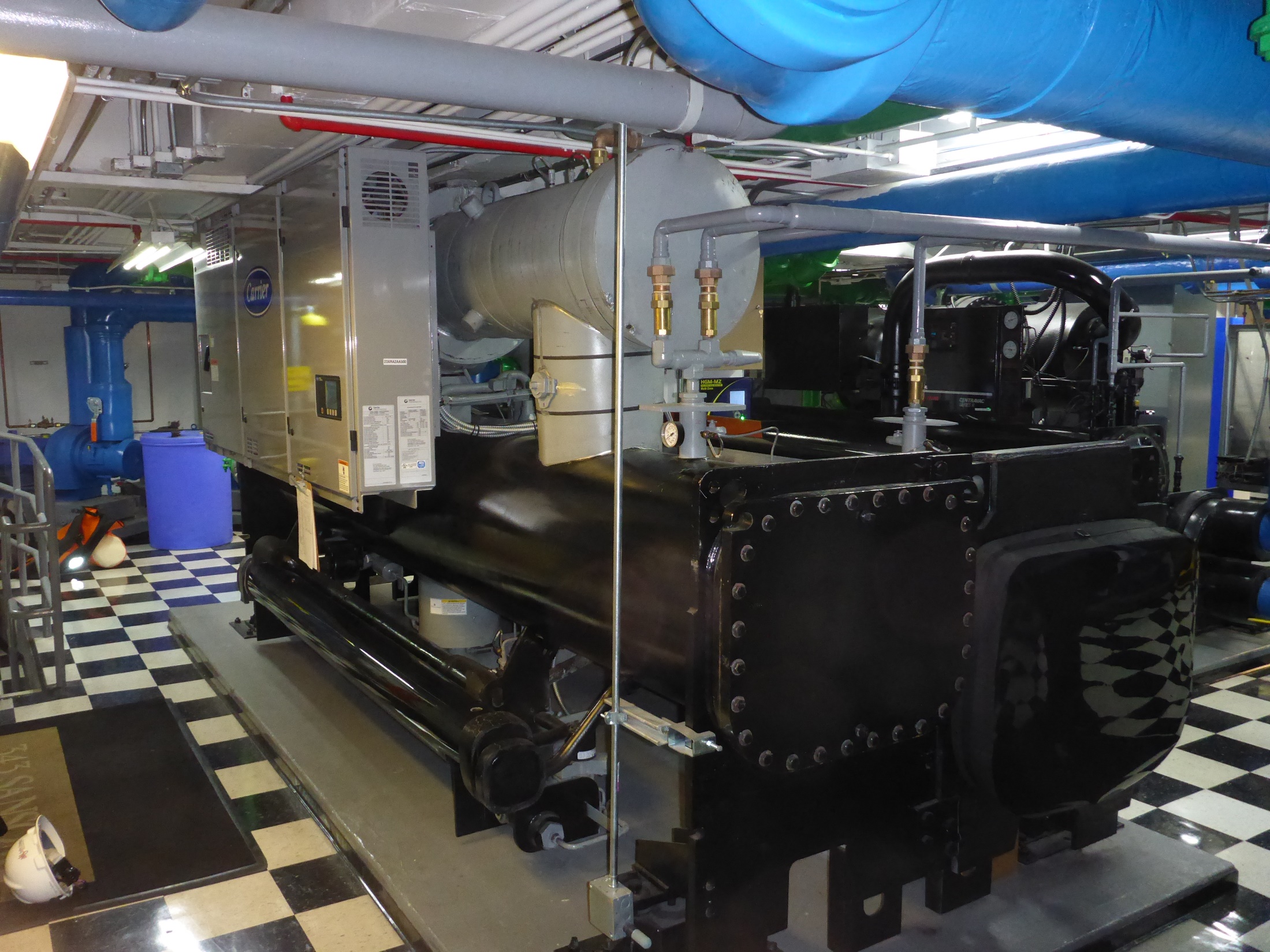 37
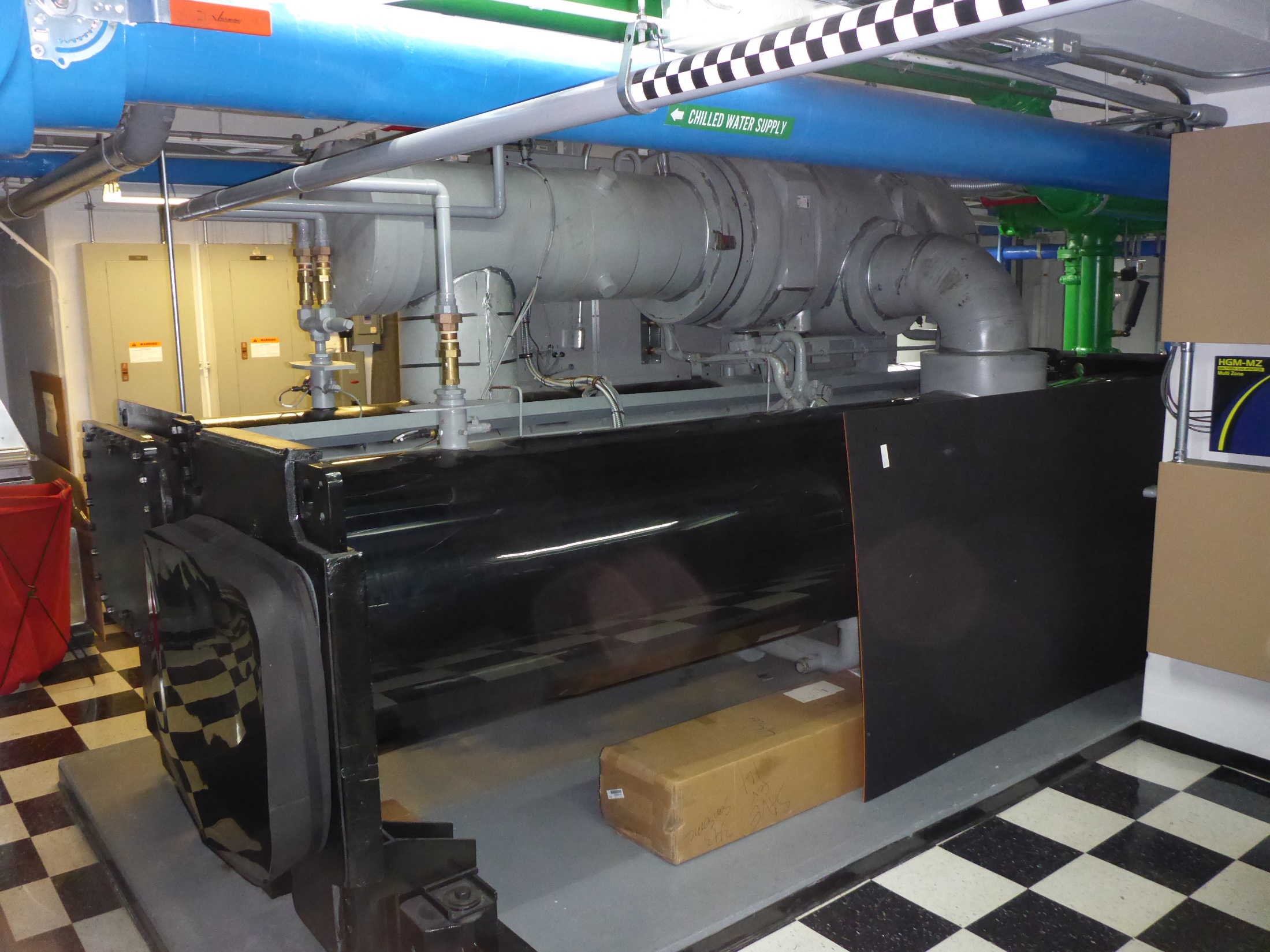 38
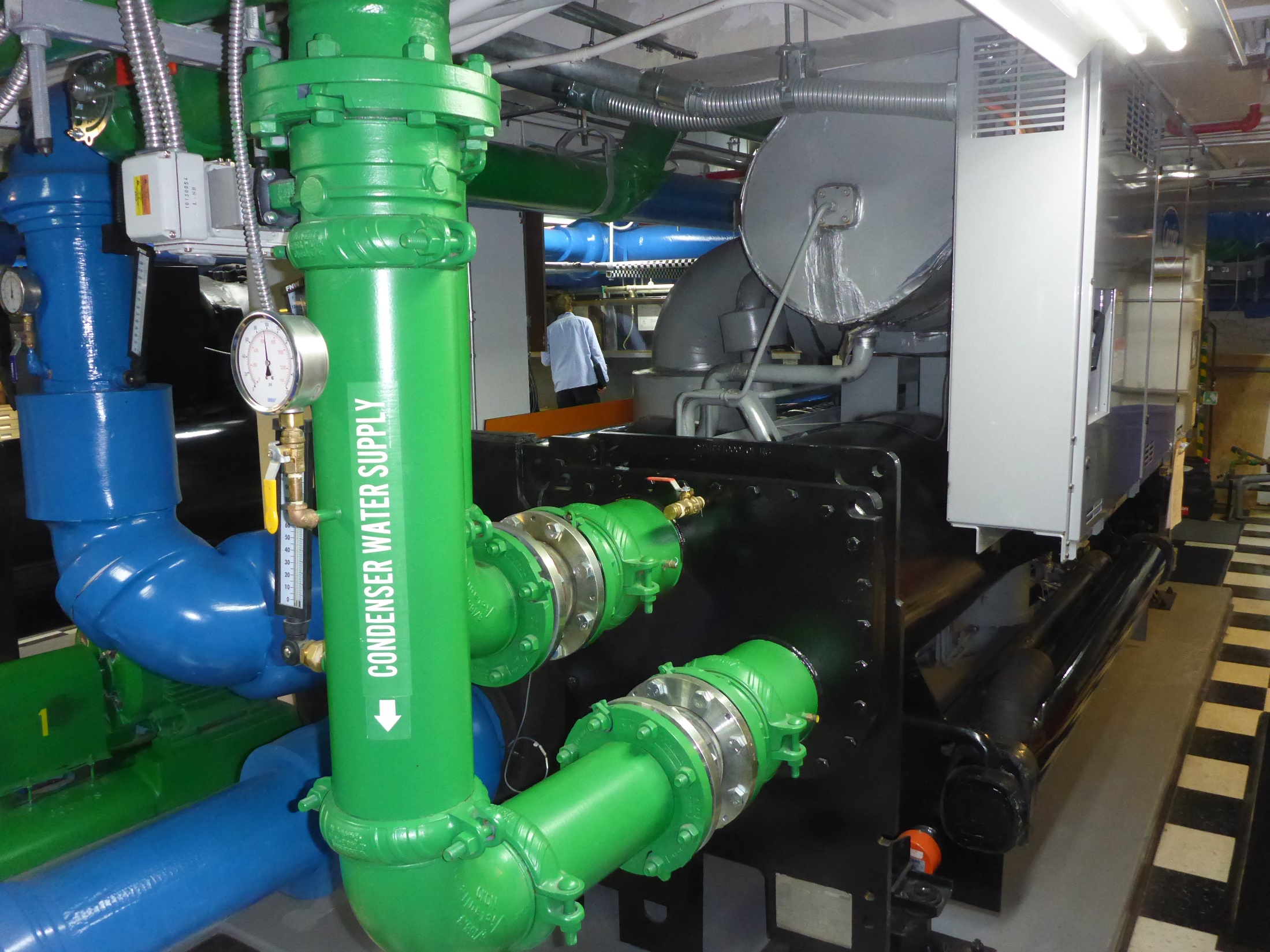 39
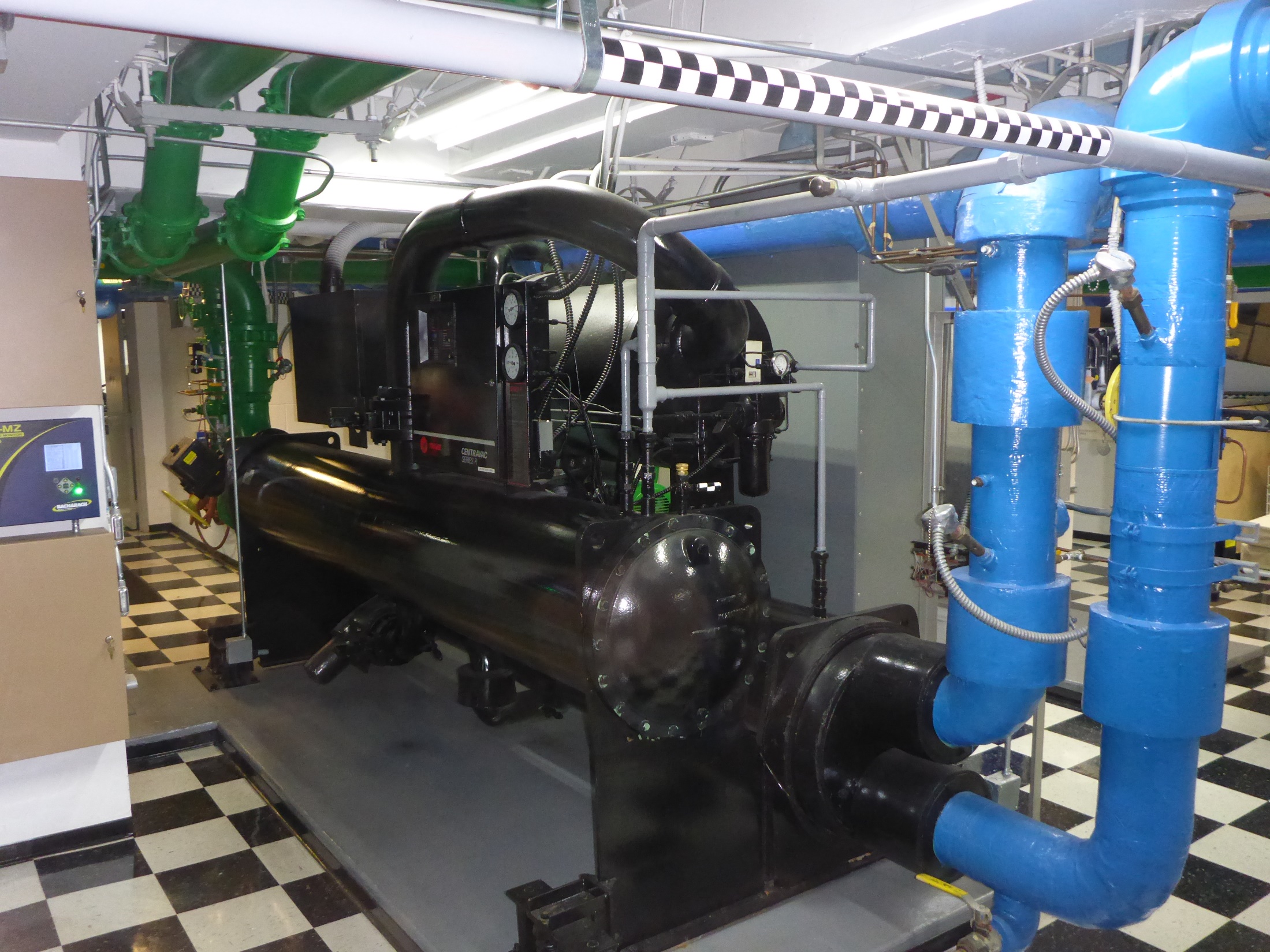 40
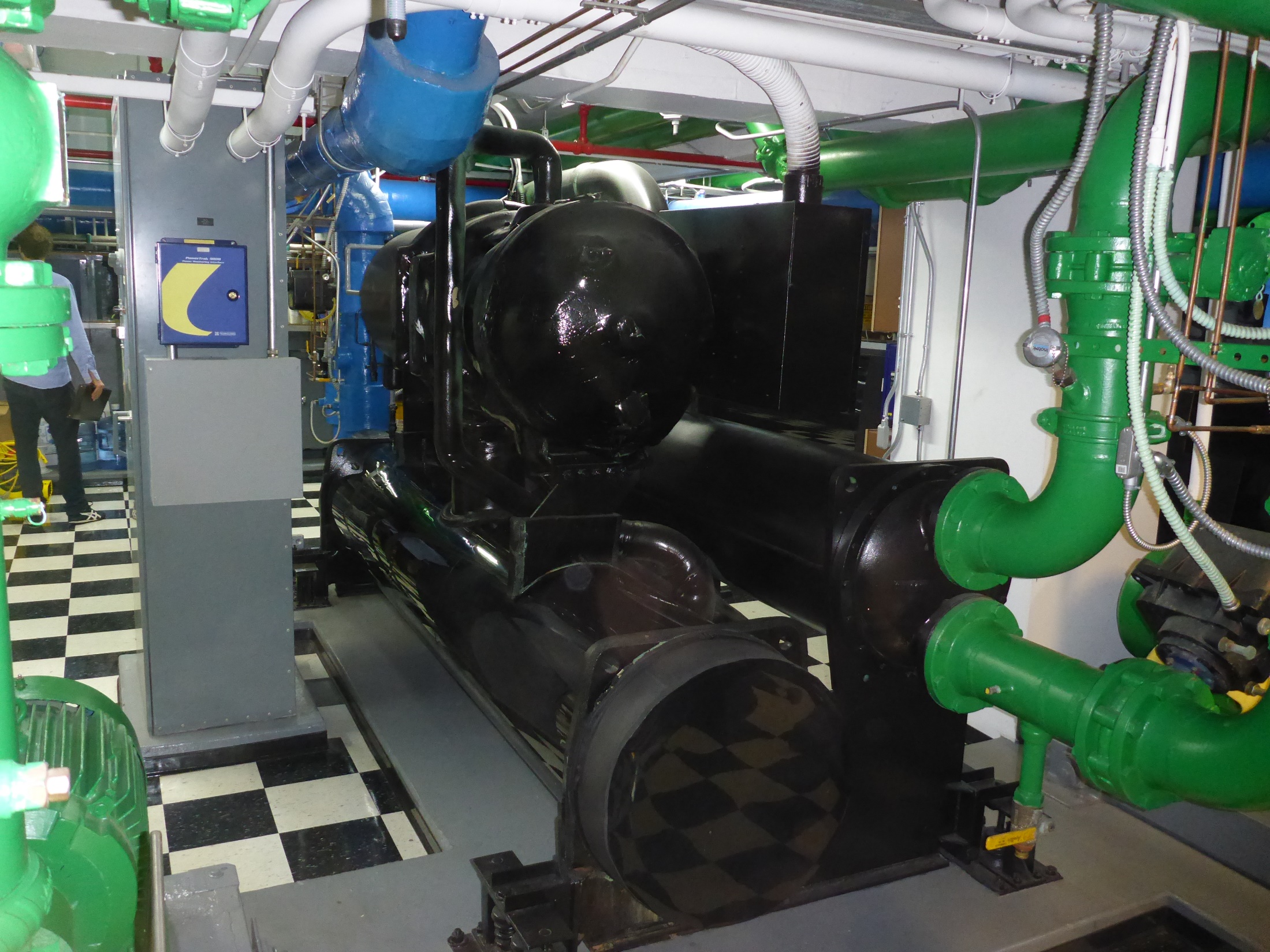 41
Scoping a Bigger Condenser Water System Mechanical Space v2 SUv8.skp and Cooling Towers v9 SUv8.skp
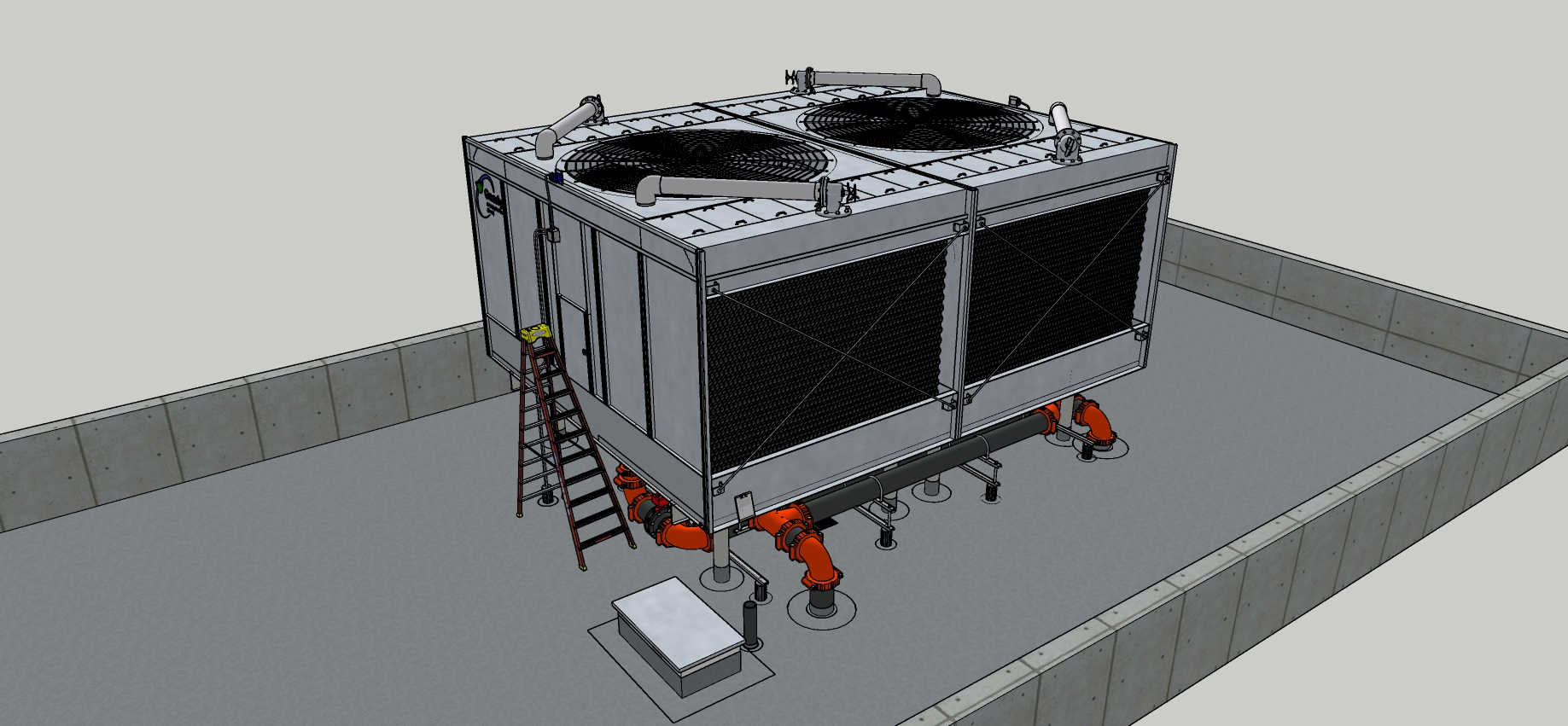 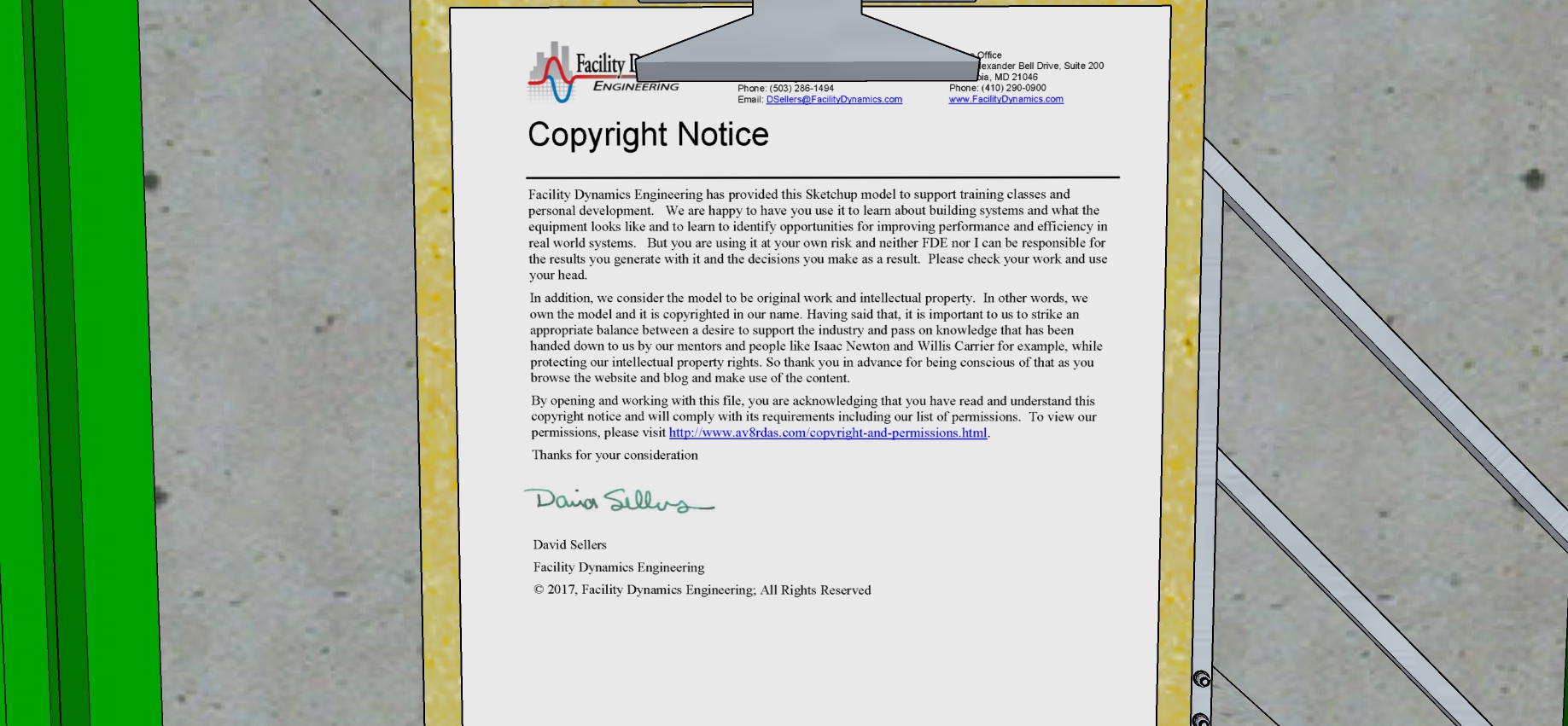 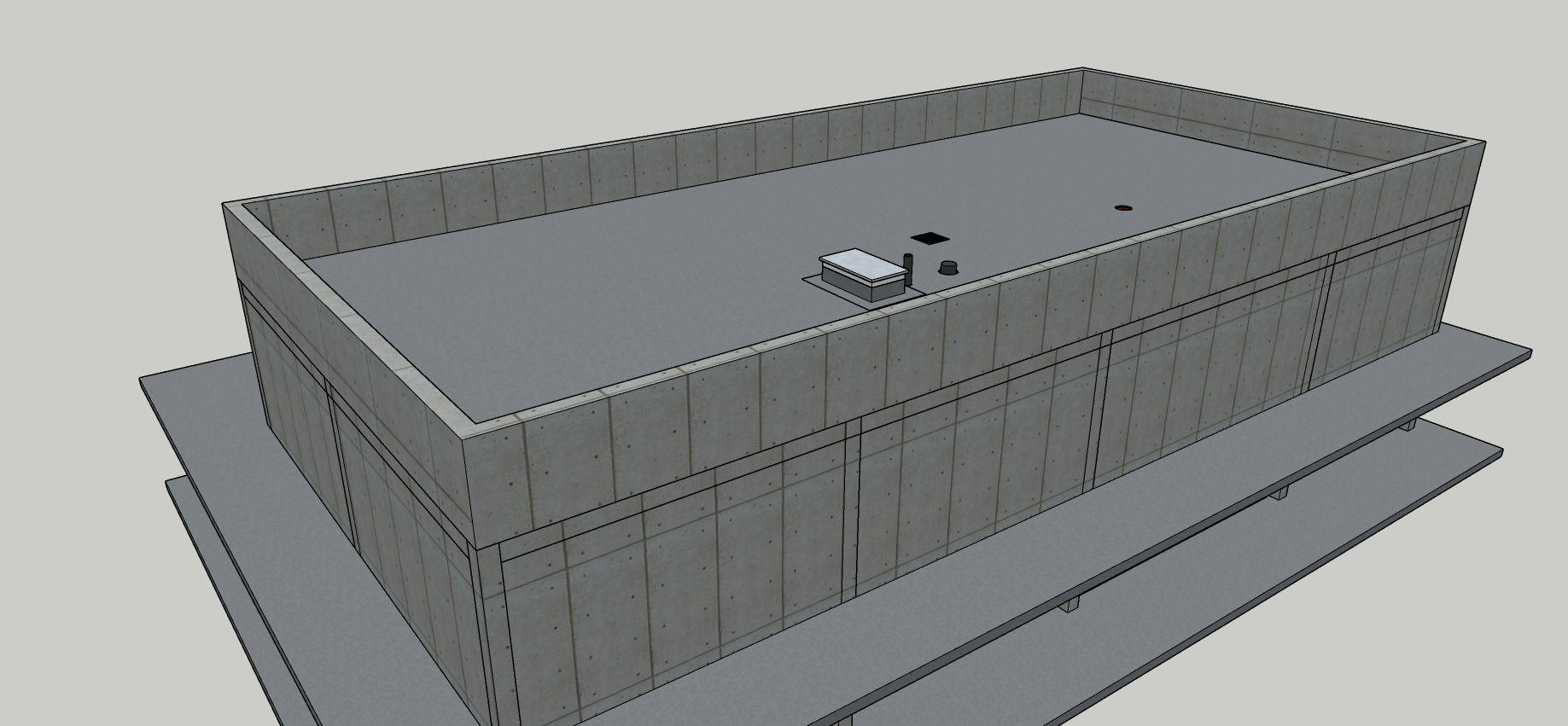 42
A Few Things to Contemplate
Does the piping configuration for the cooling tower cells have the potential to impact their performance?
Is the system off or is the system running but the tower fans are off because they are cycling due to the system being at low load?
Is there a minimum speed you would not allow the tower fans to drop below?
Is it better to run one fan up and then the other or run both fans up together?
What is the nominal chiller tonnage?
What is the blue box on the cooling tower and why is it required?
What type of drive system does the cooling tower have?
What type of cooling tower is this (forced draft, counter flow, etc.)?
Is there a reason the control system input wiring is segregated from the level control wiring?
43
Pumps and Chillers
How many pumps and chillers are there in the system?
Will the pumps interact?
Is there an energy savings opportunity associated with pump interaction? 
Is there an energy savings opportunity associated with the Griswold valve?
44
How Well is Water Being Distributed?
Are there other issues associated with not getting the fill uniformly wet?
From a tower fan energy standpoint, what would be the best way to stage the tower fans?
There is an important but subtle detail about how the settling well is fabricated;  what is it?
What is the potential problem with different cold basin water levels?
What specific physical mechanisms are involved to uniformly distribute flow over the cooling tower fill?
What happens to tower performance if the fill is not uniformly wet?
45
Taking a Look at the Level Control System
Why did Ellis seal the electrode fitting conduit entry with caulk?
How would you figure out the maximum fuse rating you could safely install in the fuse holders?
How does the level control system work?
Does the system do more than control the water level?
Is there a problem with the control system currently?
What are the functions of the different terminal types in the control panel?
How much does the Warrick control relay cost?
46
What is the Purpose of the Control Valve Associated with the Condenser Water Piping?
Do you think the valve is properly sized?
Is there a difference between locating the valve where it is vs.:
Outside at the tower basin
Down by the chiller
Across the pipes but above the level of the cold basin and directly tied to the CW supply line
47
Scoping an EconomizerLe Conte Annex AHU SUV8 v11 NCG.skp
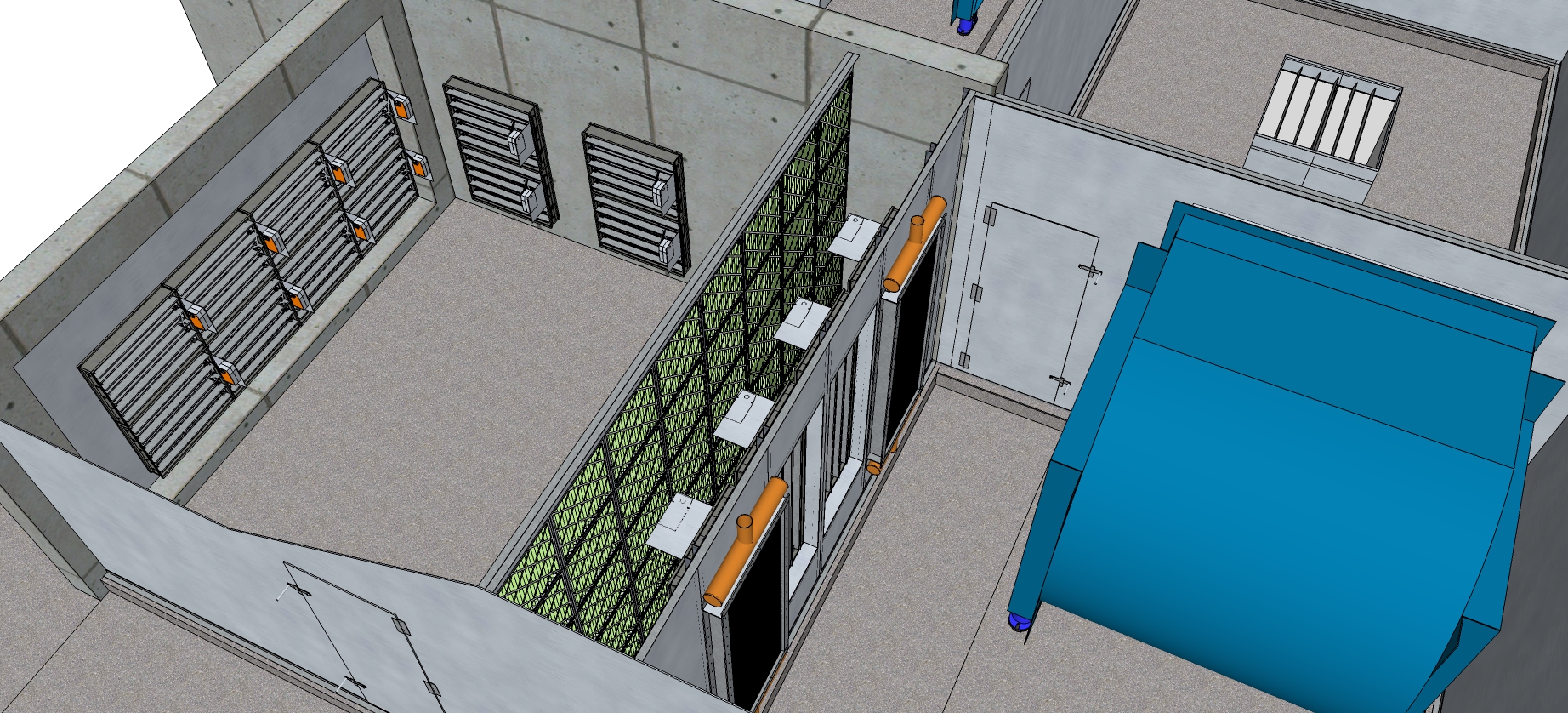 48
Your Goal
Go get a copy of the economizer evaluation checklist from the Commissioning Resources website
Use the checklist to evaluate the economizer
Make a list of the issues and opportunities you identify
Be prepared to share your results with the class
49